Naamgeving koolwaterstoffen
Naamgeving koolwaterstoffen
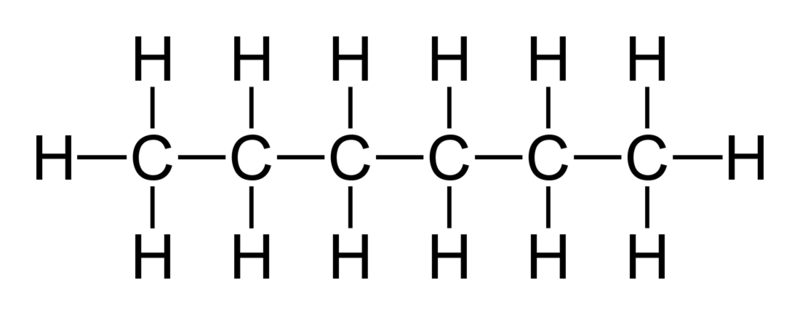 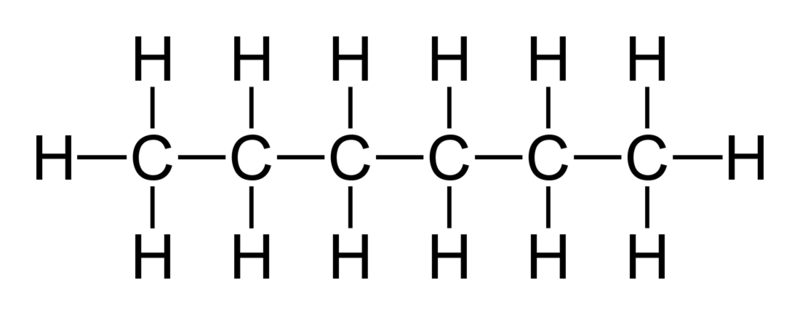 Langste keten : 5 koolstofatomen
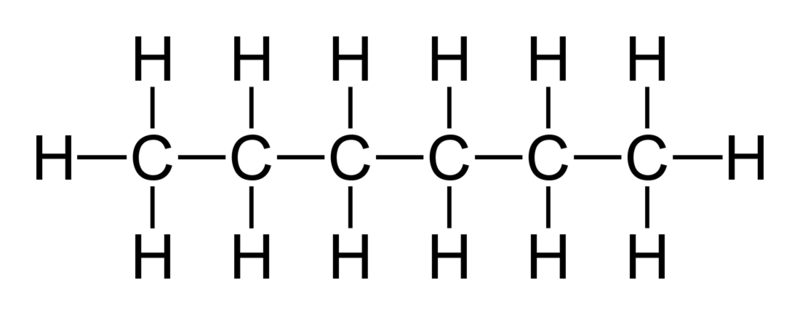 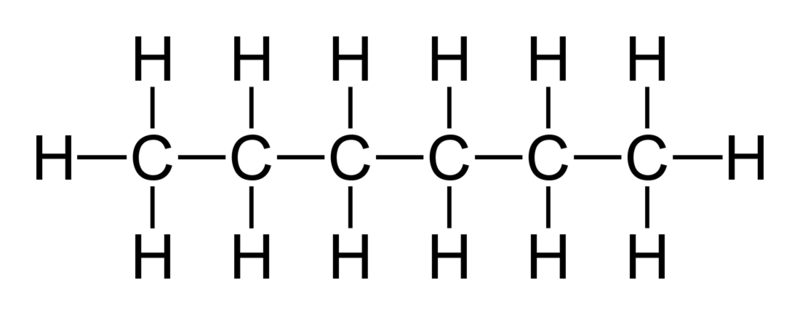 Langste keten : 5 koolstofatomen:   pentaan
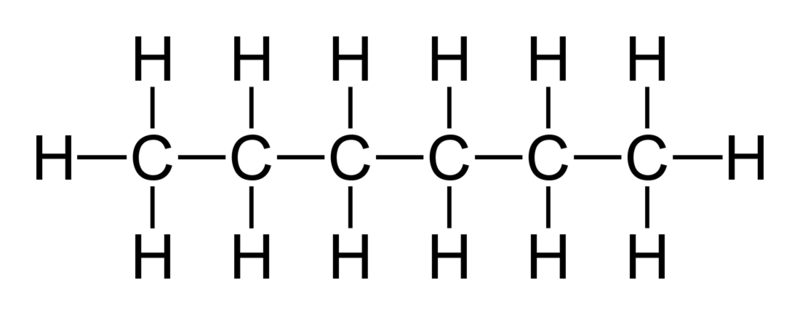 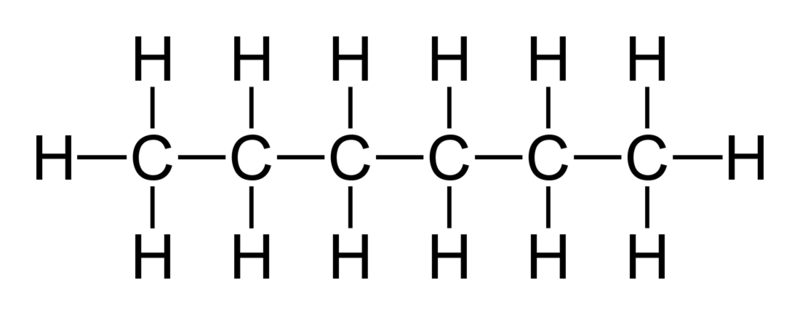 Langste keten : 5 koolstofatomen:   pentaan

Zijketen CH3 : methyl
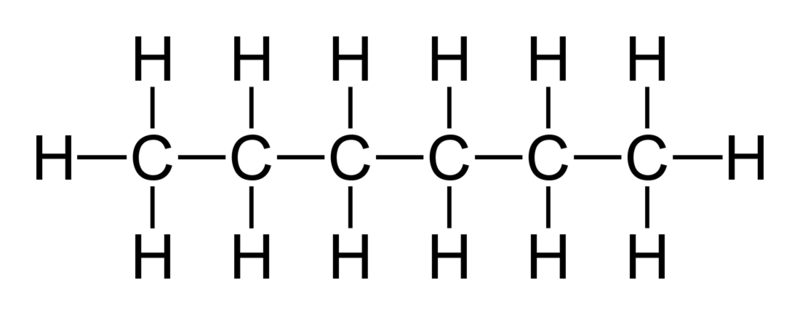 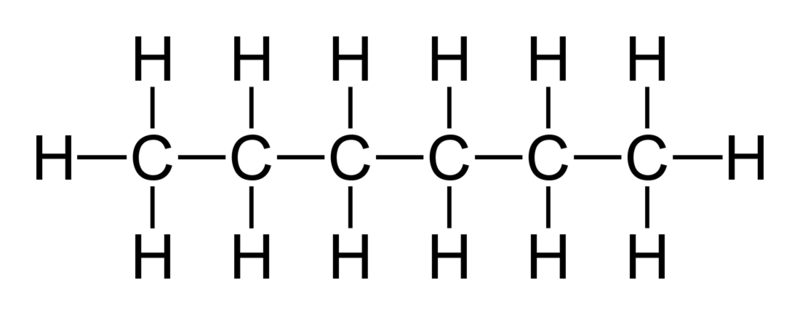 Langste keten : 5 koolstofatomen:   pentaan

Zijketen CH3 : methyl , aan het 2e C-atoom van pentaan
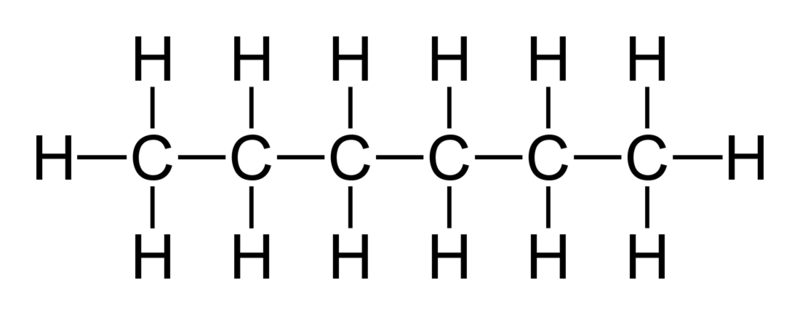 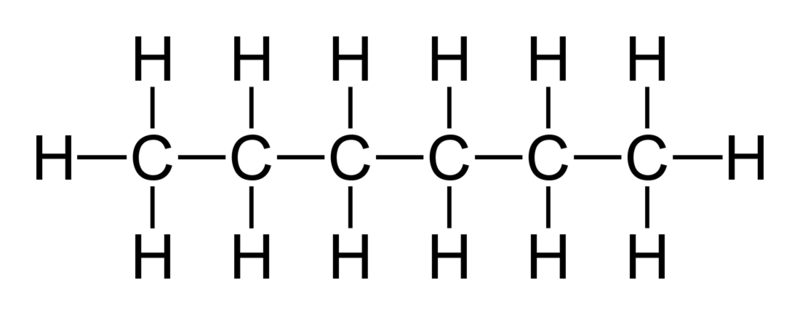 Langste keten : 5 koolstofatomen:   pentaan

Zijketen CH3 : methyl , aan het 2e C-atoom van pentaan

Naam:    2-methylpentaan
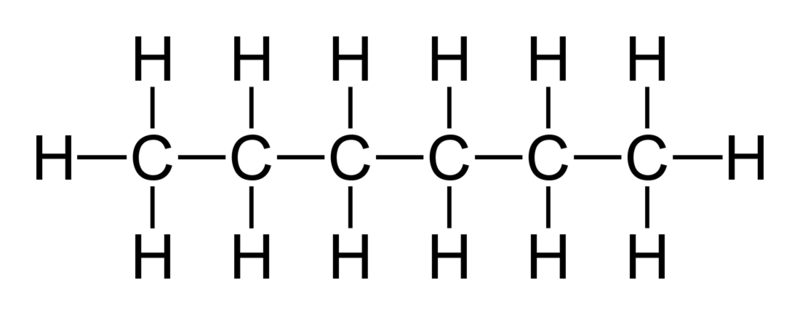 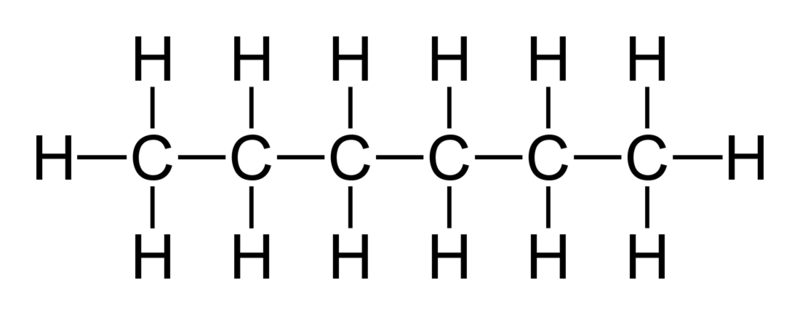 Langste keten : 5 koolstofatomen:   pentaan

Zijketen CH3 : methyl , aan het 2e C-atoom van pentaan

Naam:    2-methylpentaan
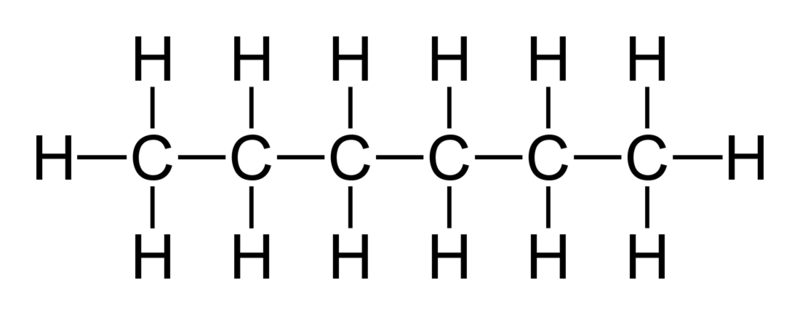 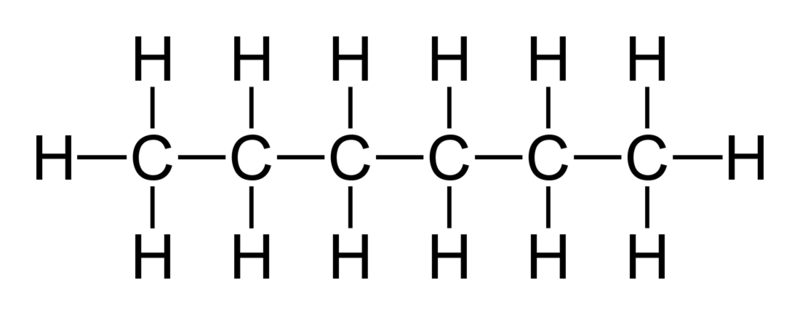 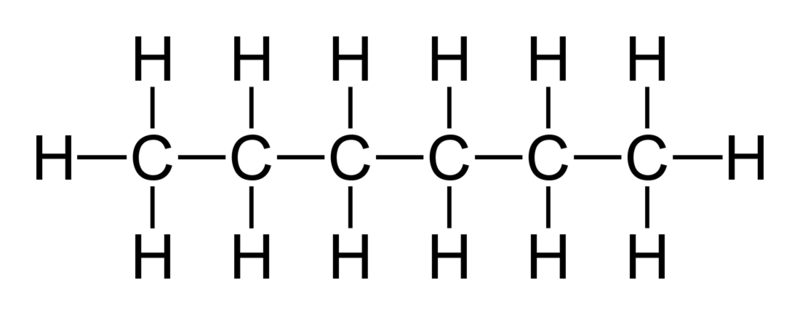 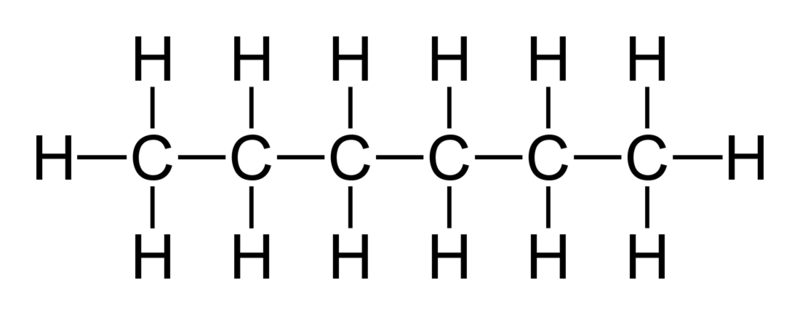 Langste keten : 5 koolstofatomen:   pentaan

Zijketen CH3 : methyl , aan het 2e C-atoom van pentaan

Naam:    3-methylpentaan
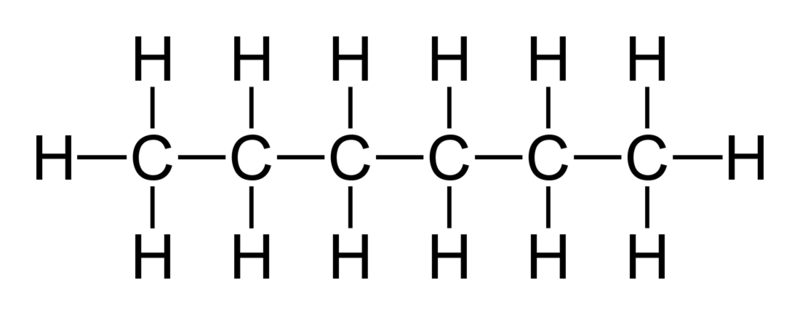 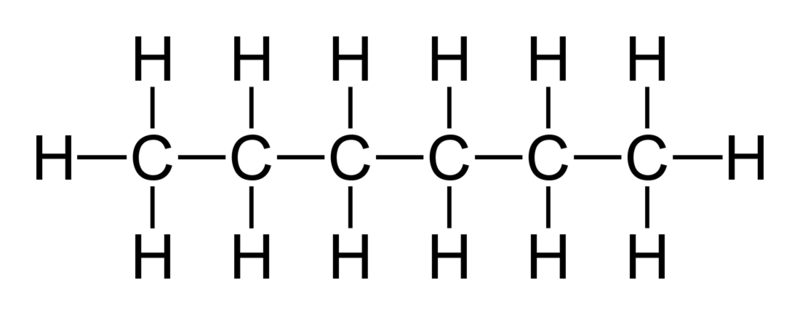 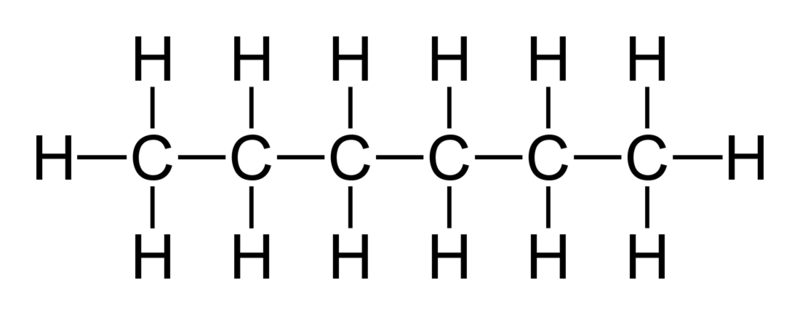 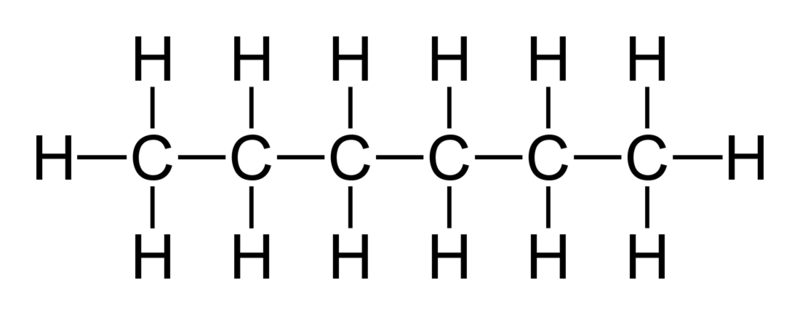 Langste keten : 5 koolstofatomen:   pentaan

Zijketen CH3 : methyl , aan het 2e C-atoom van pentaan

Naam:    2-methylpentaan   2-methylpentaan
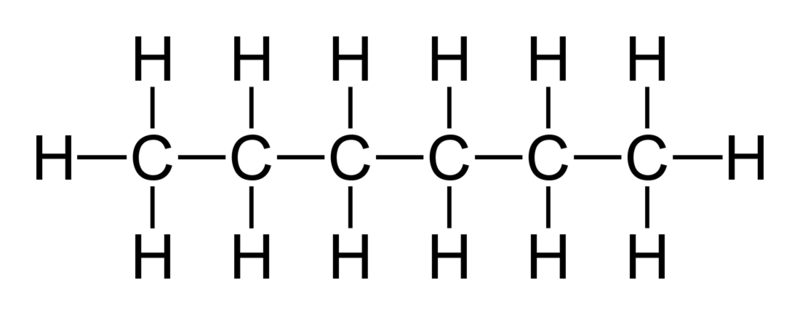 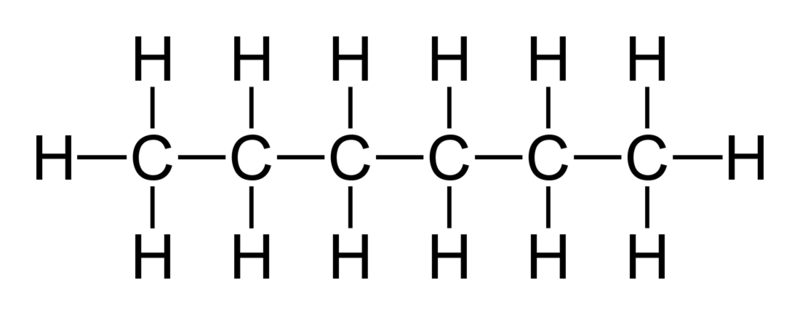 Langste keten : 5 koolstofatomen:   pentaan

Zijketen CH3 : methyl , aan het 2e C-atoom van pentaan

Naam:    2-methylpentaan
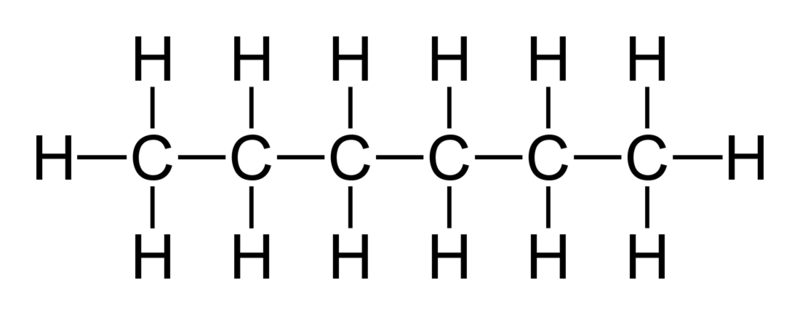 Begin met nummeren aan de kant waar je het eerst een vertakking tegenkomt.
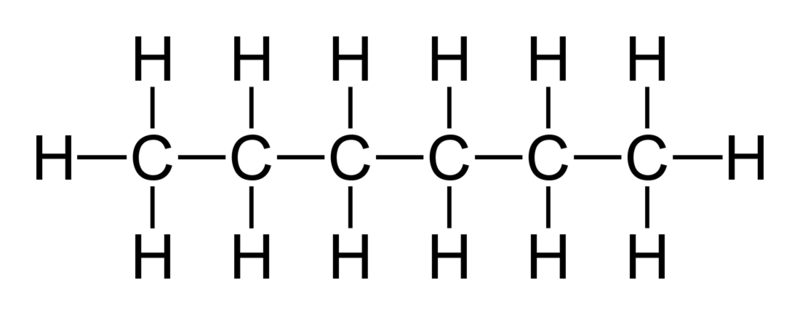 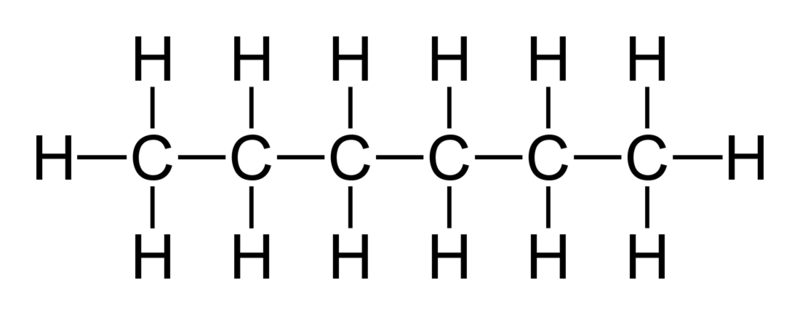 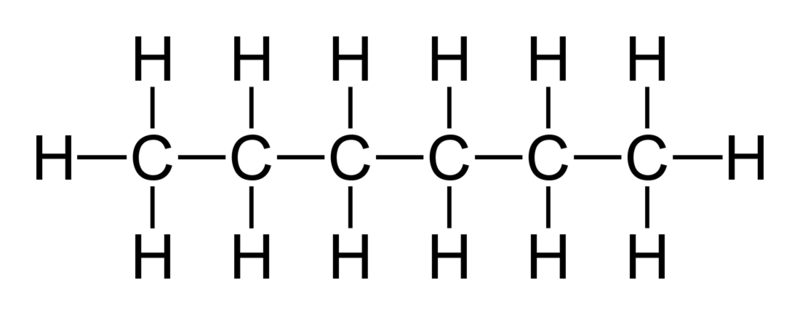 Langste keten : 5 koolstofatomen:   pentaan

Zijketen CH3 : methyl , aan het 2e C-atoom van pentaan

Naam:    hexaann
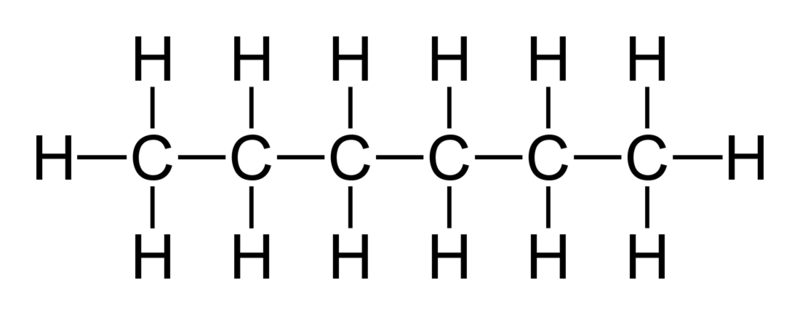 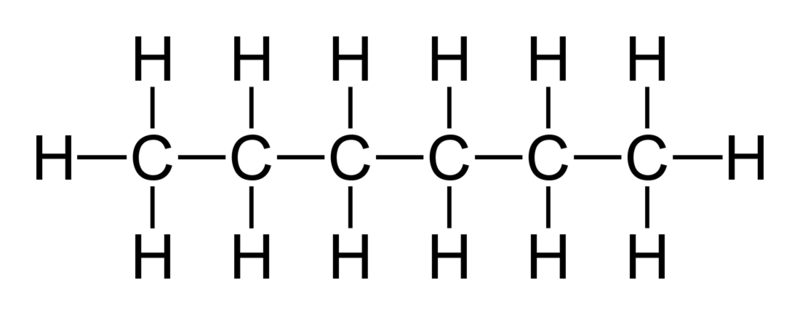 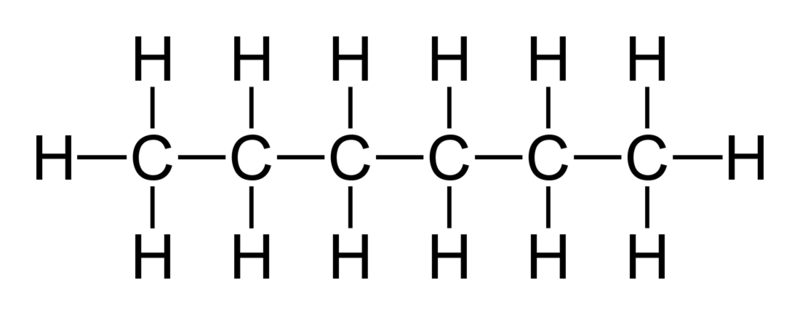 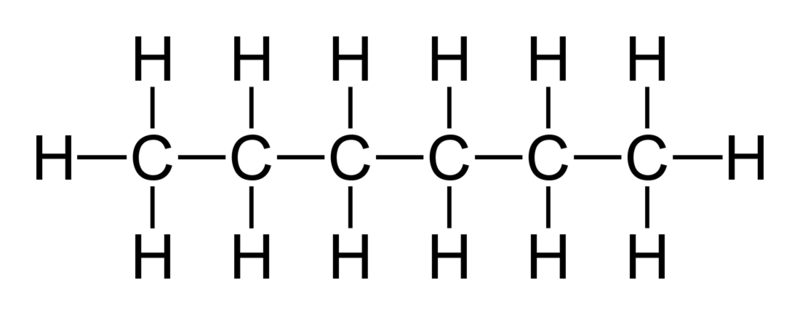 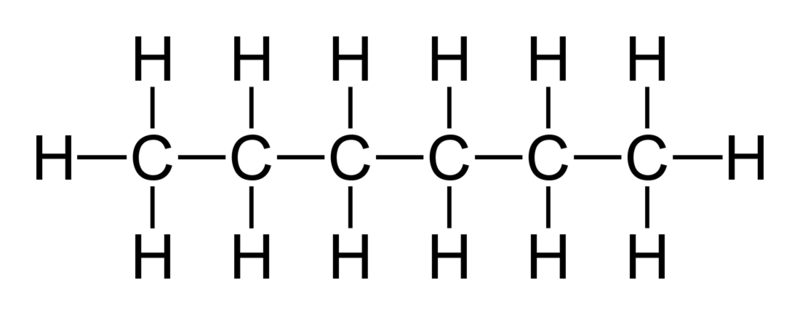 Langste keten : 5 koolstofatomen:   pentaan

Zijketen CH3 : methyl , aan het 2e C-atoom van pentaan

Naam:  2,4-dimethylpentaan   2-methylpentaan
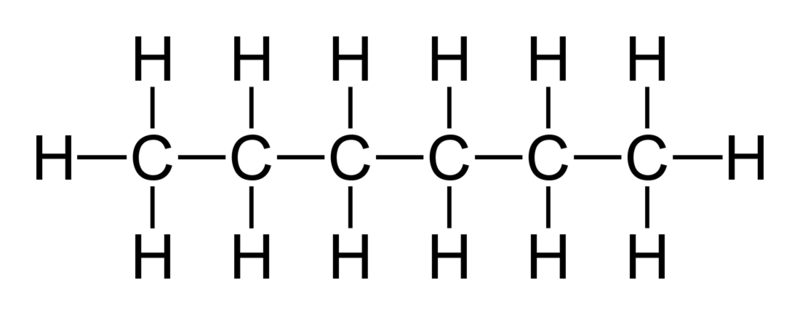 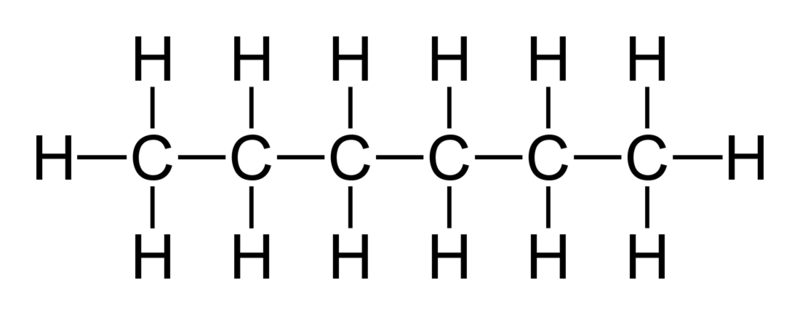 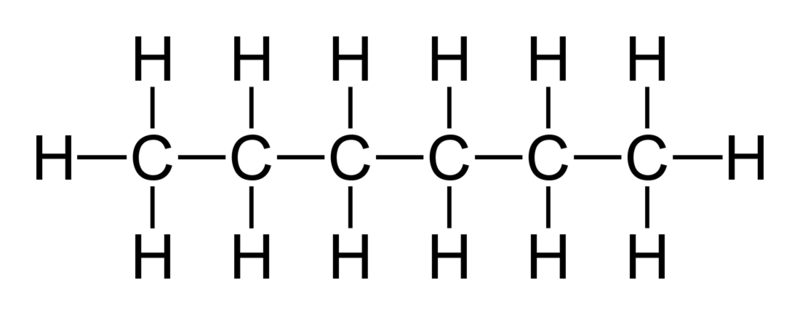 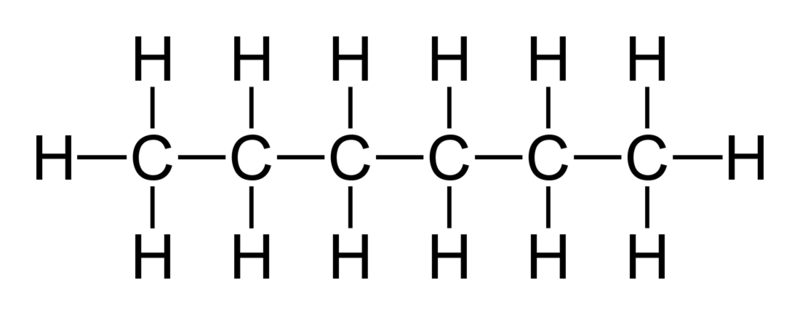 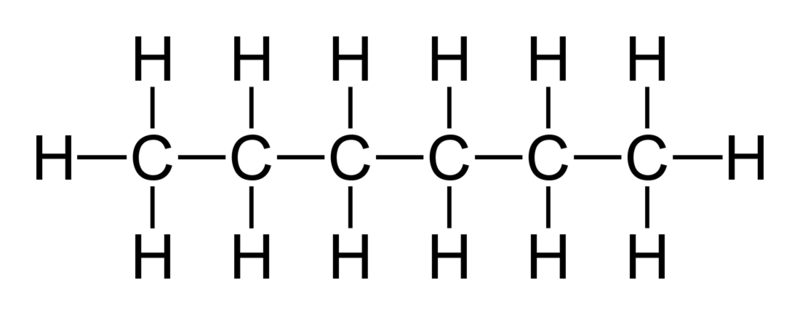 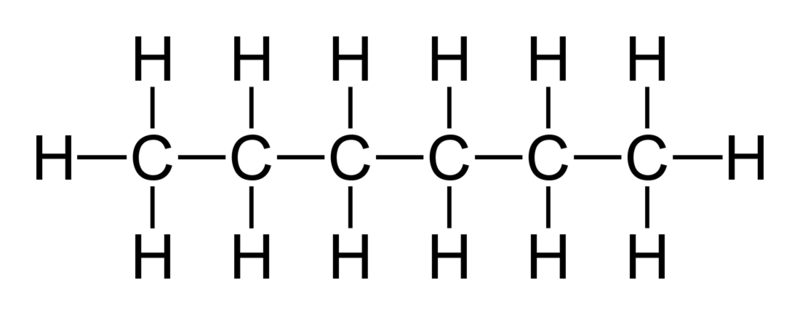 Langste keten : 5 koolstofatomen:   pentaan

Zijketen CH3 : methyl , aan het 2e C-atoom van pentaan

Naam:  2,2-dimethylpentaan   2-methylpentaan
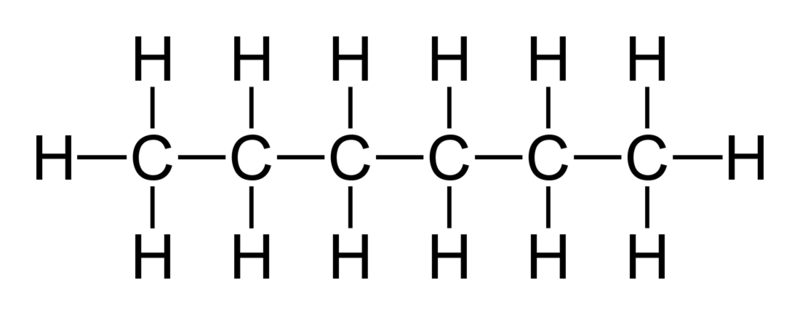 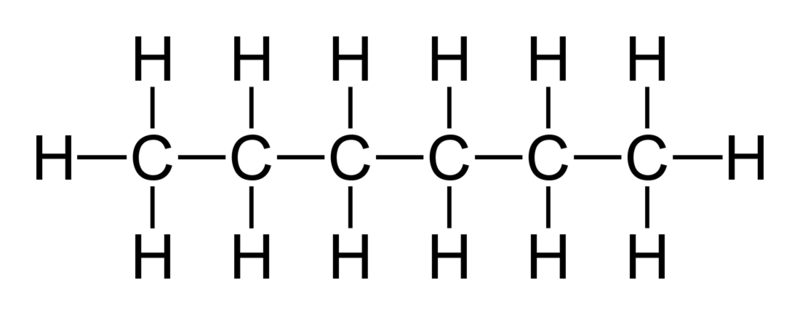 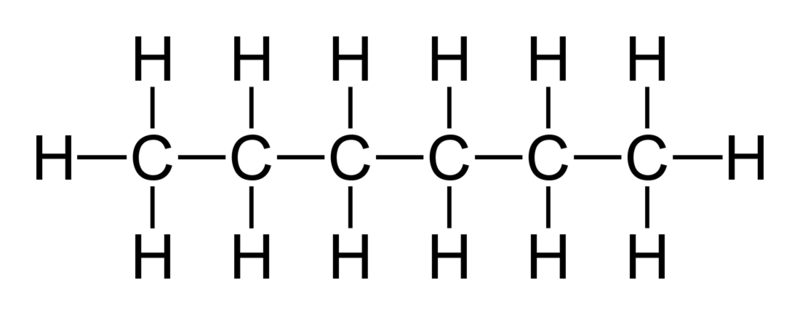 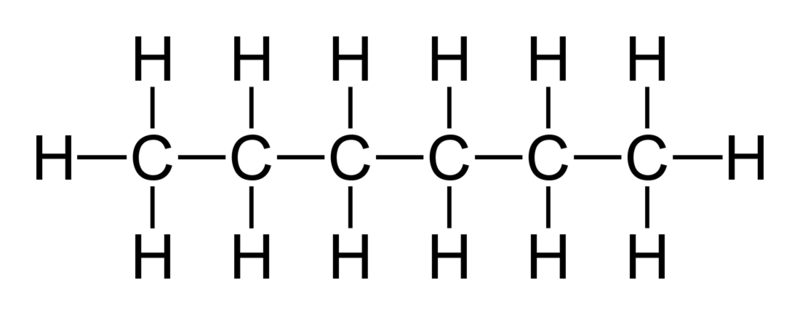 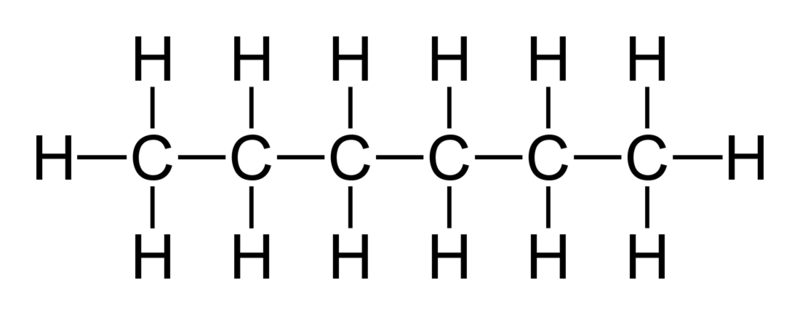 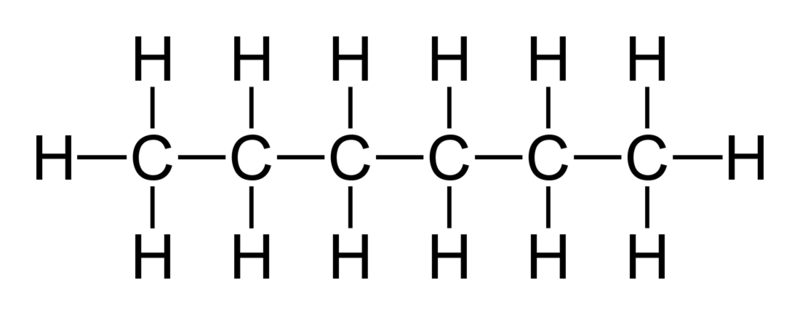 Langste keten : 5 koolstofatomen:   pentaan

Zijketen CH3 : methyl , aan het 2e C-atoom van pentaan

Naam:  3-ethylpentaan   2-methylpentaan
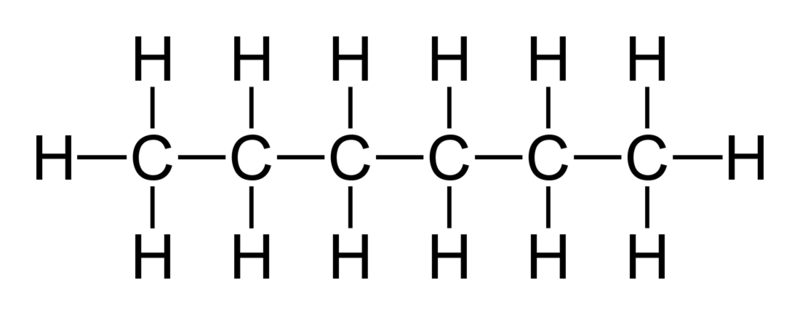 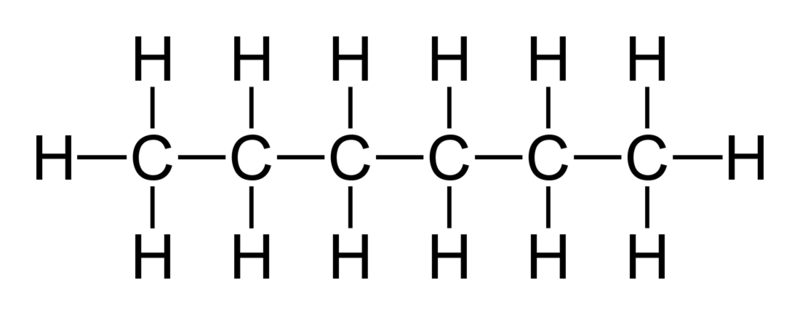 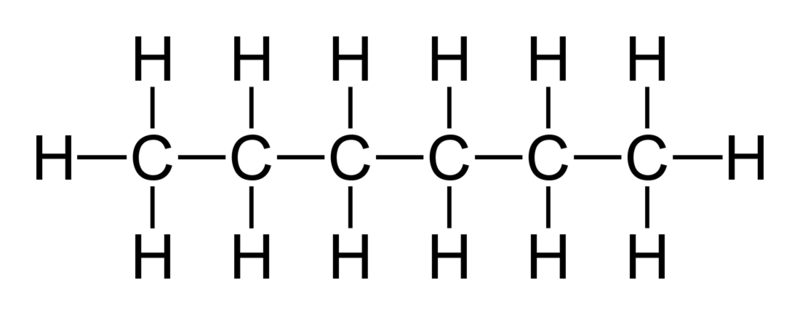 Langste keten : 5 koolstofatomen:   pentaan

Zijketen CH3 : methyl , aan het 2e C-atoom van pentaan

Naam:  3-ethylpentaan               	De 3 mag weg omdat plaats 3
					de enige mogelijkheid is.
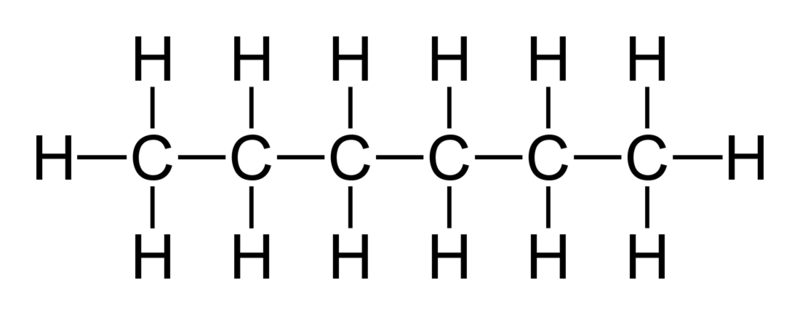 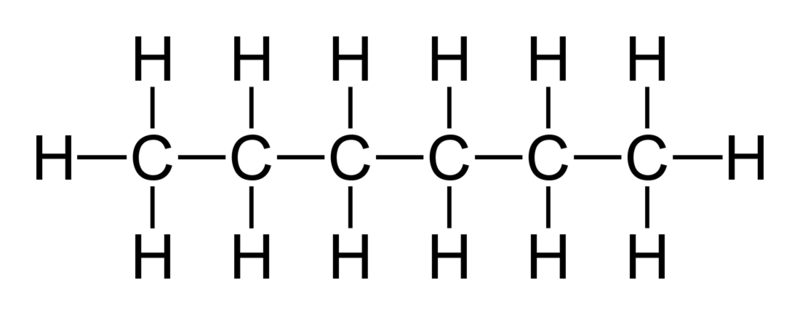 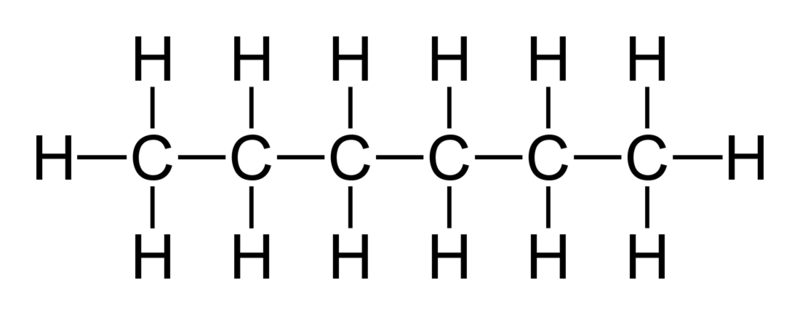 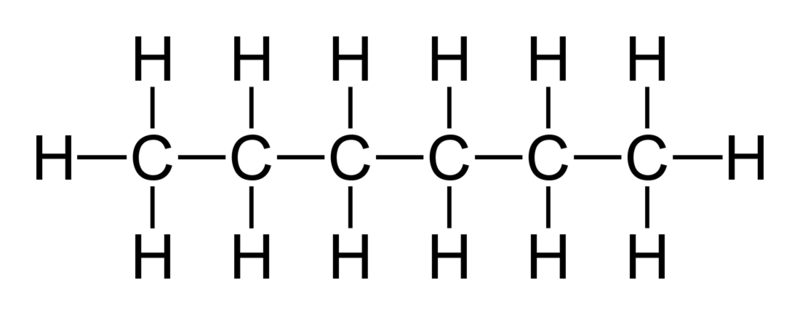 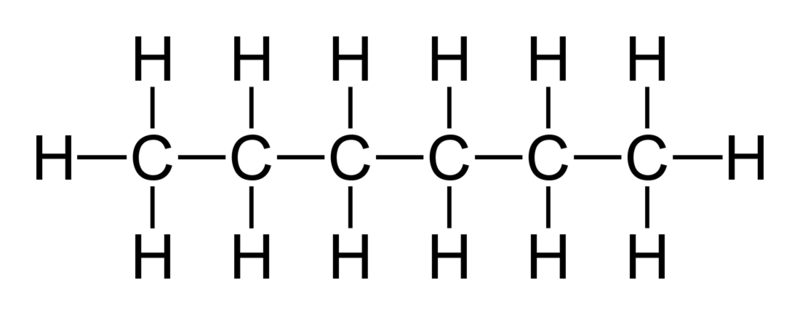 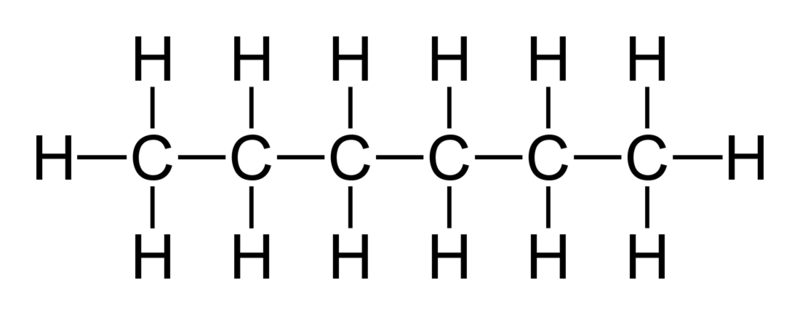 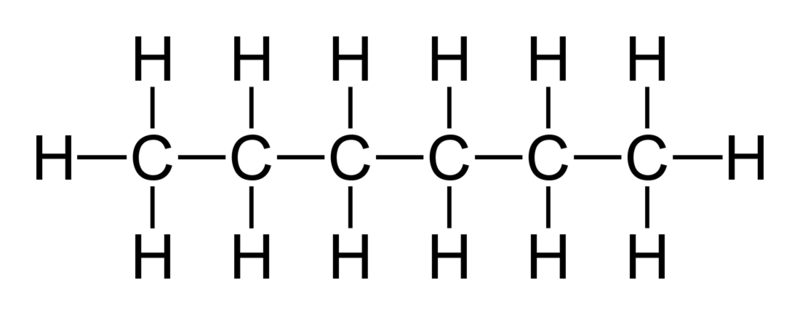 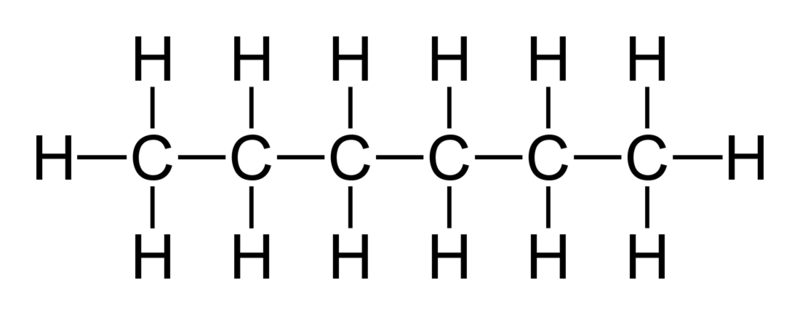 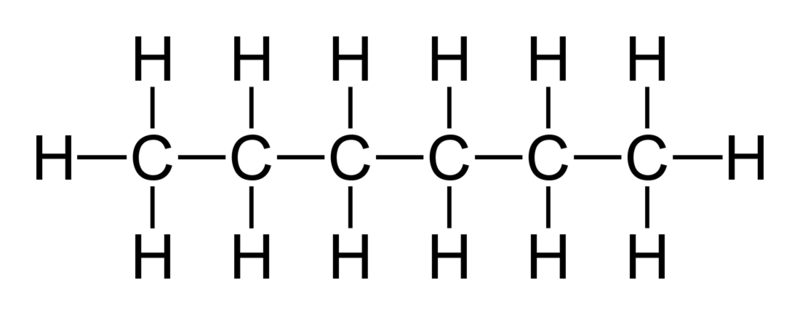 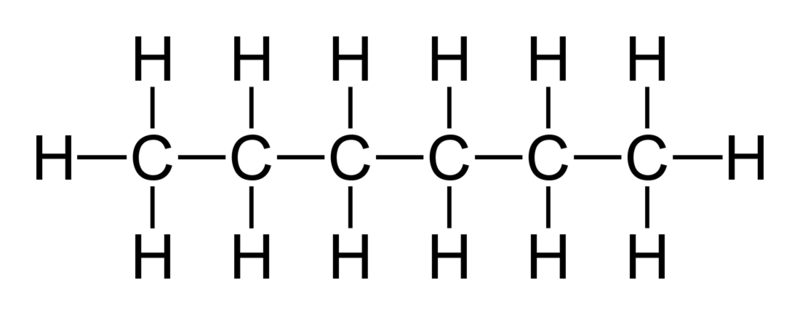 Langste keten : 5 koolstofatomen:   pentaan

Zijketen CH3 : methyl , aan het 2e C-atoom van pentaan

N4-ethyl-2,2-dimethylheptaan
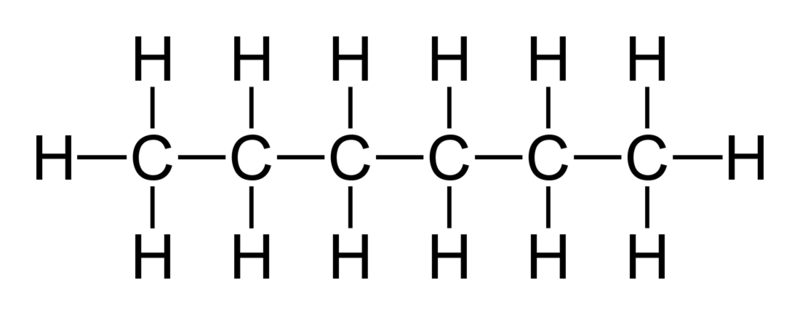 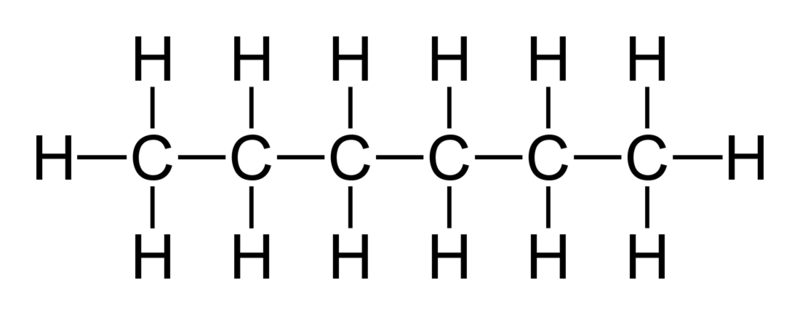 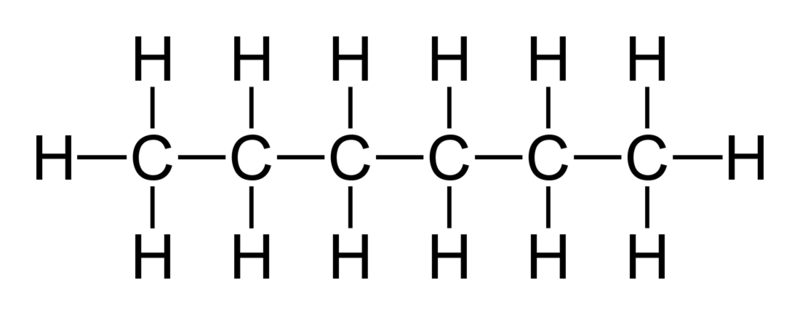 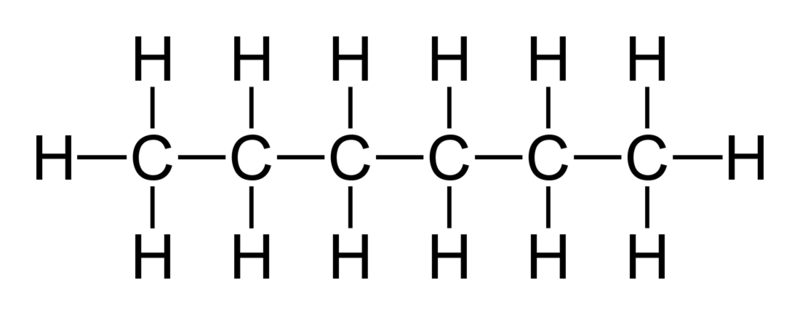 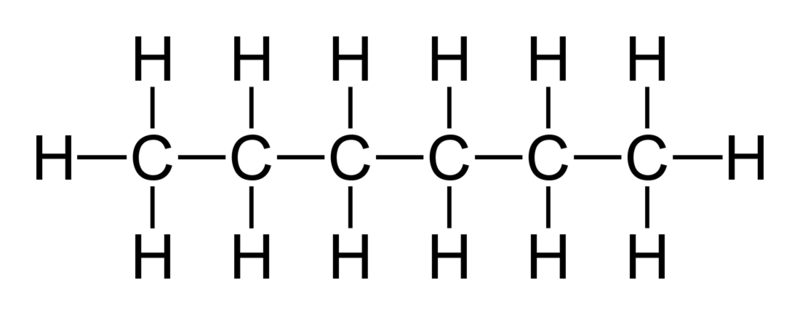 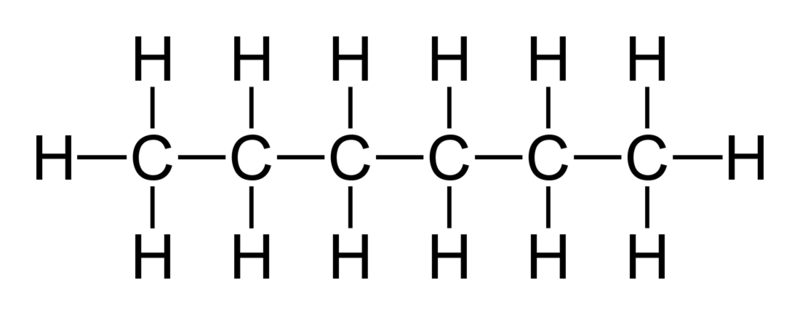 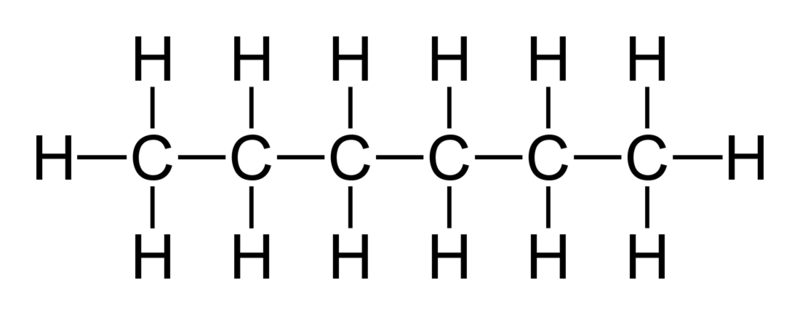 Langste keten : 5 koolstofatomen:   pentaan

Zijketen CH3 : methyl , aan het 2e C-atoom van pentaan

N4-ethyl-2,2-dimethylheptaan           alfabetische volgorde
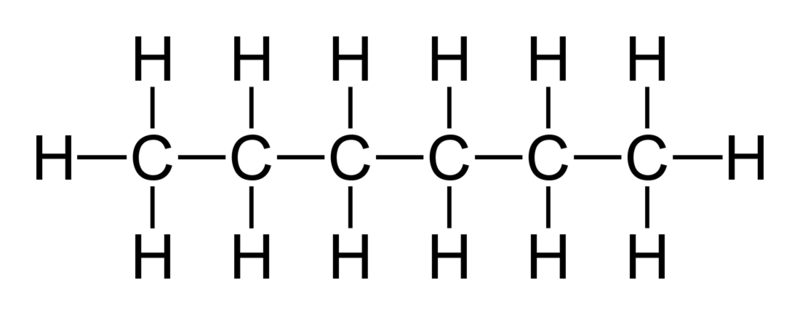 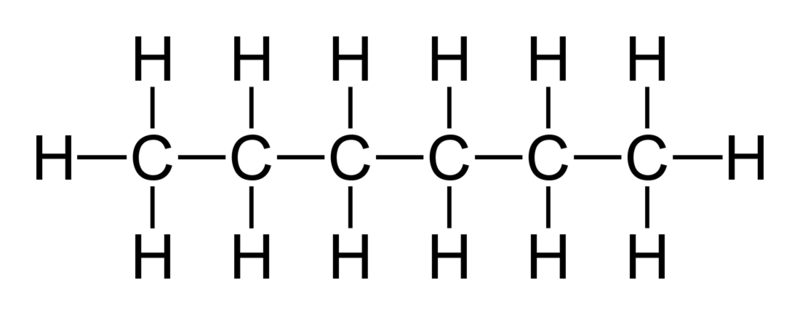 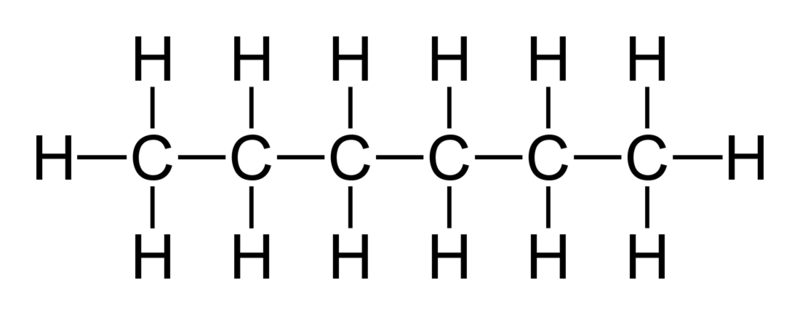 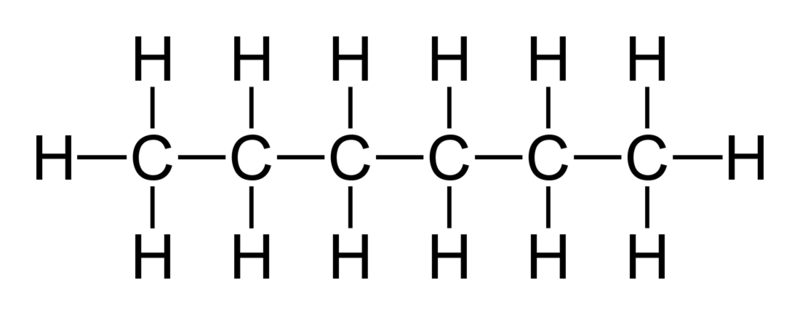 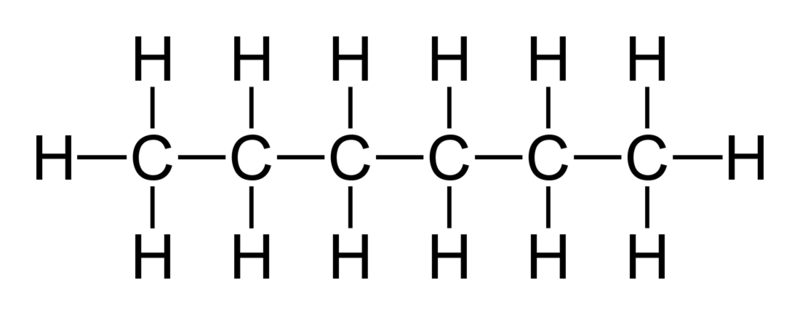 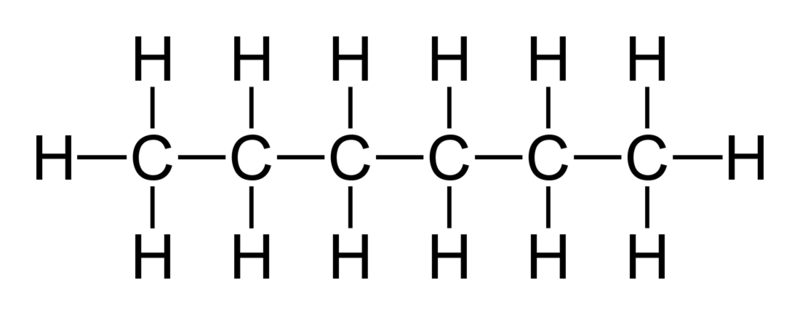 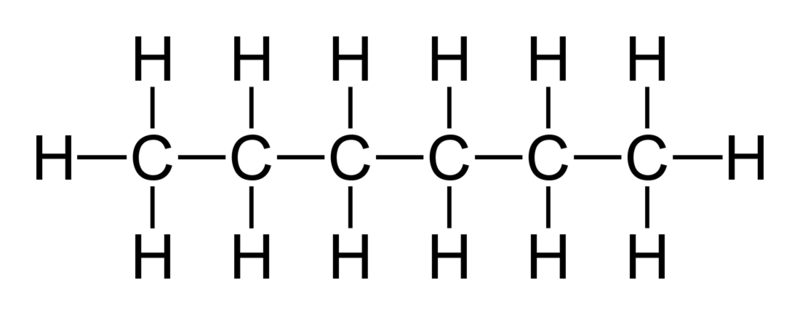 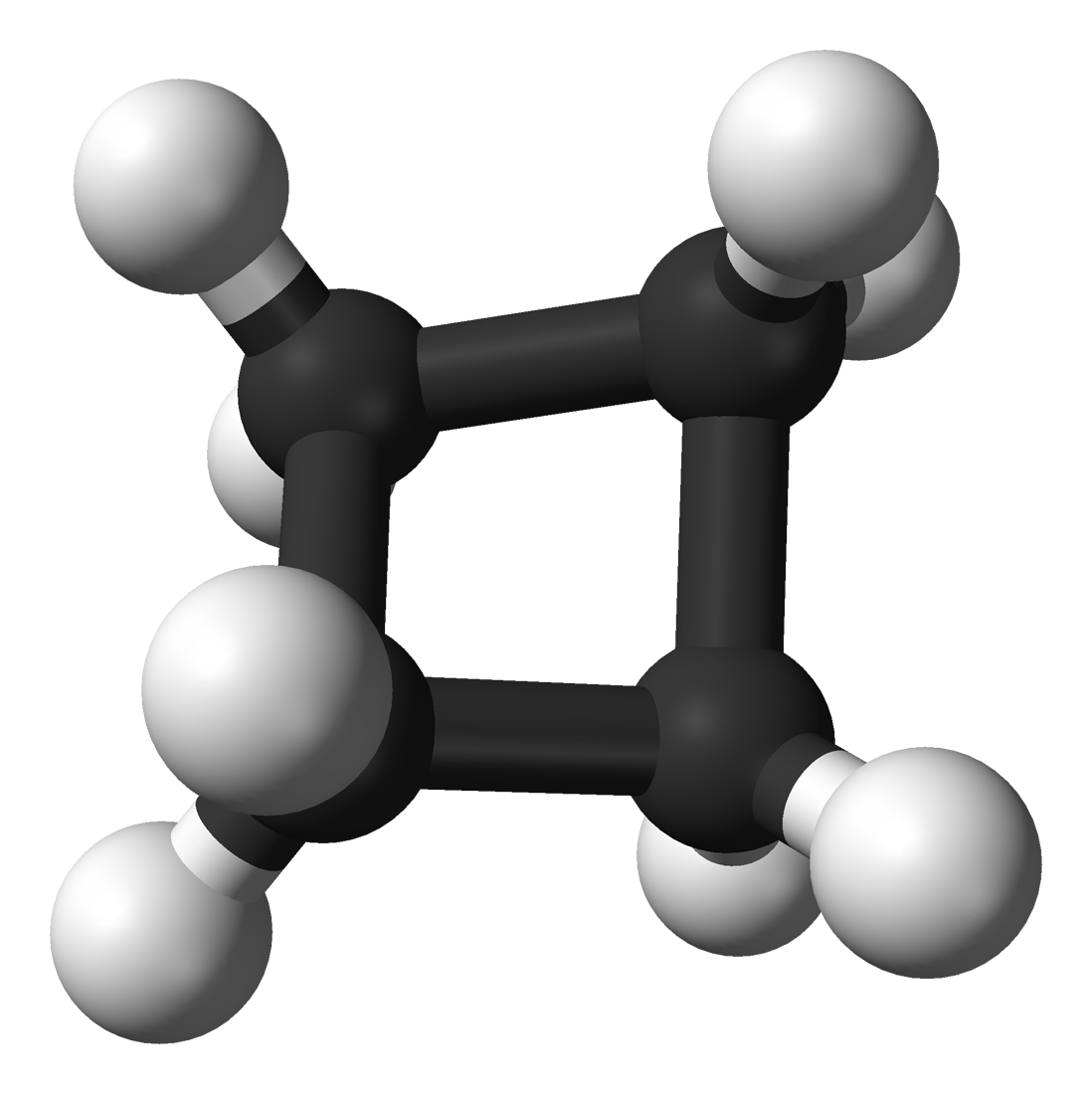 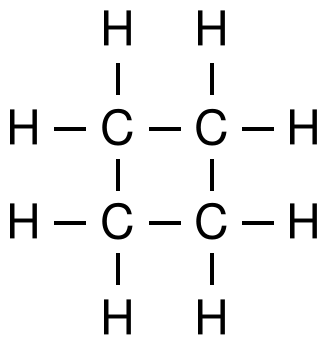 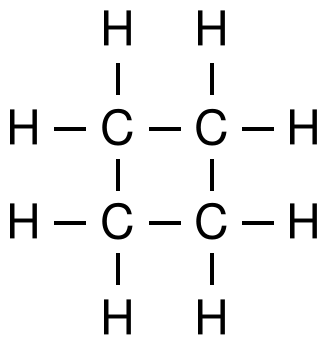 cyclobutaan
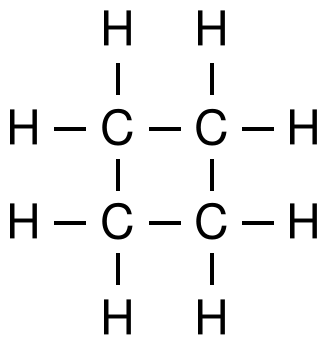 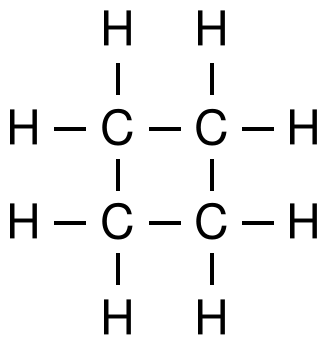 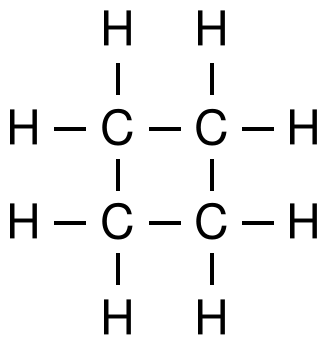 cyclobutaan                          ethylcyclobutaan
alkenen
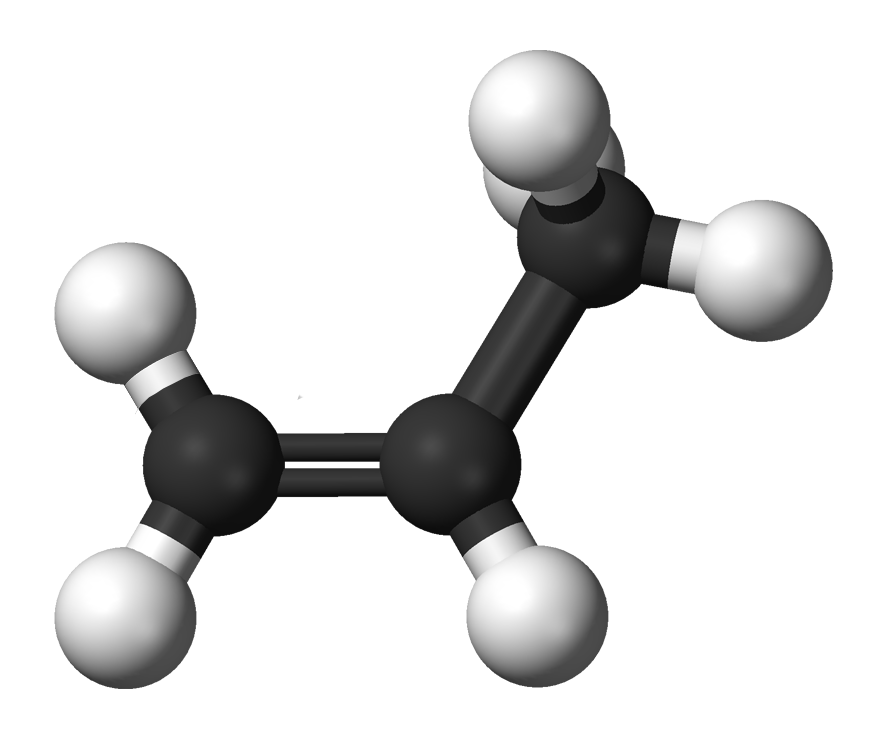 alkenen
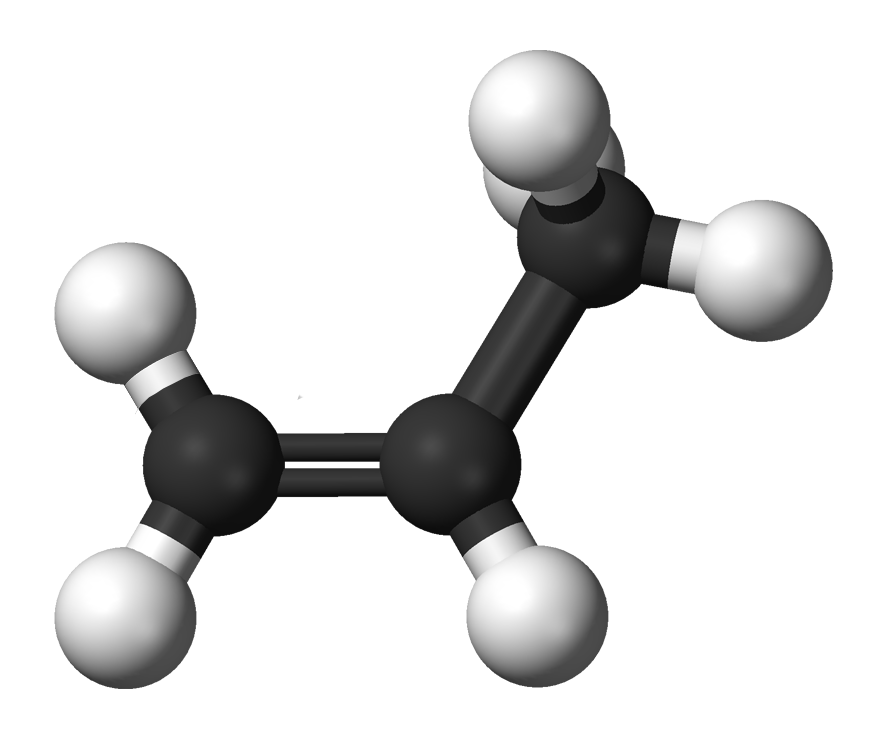 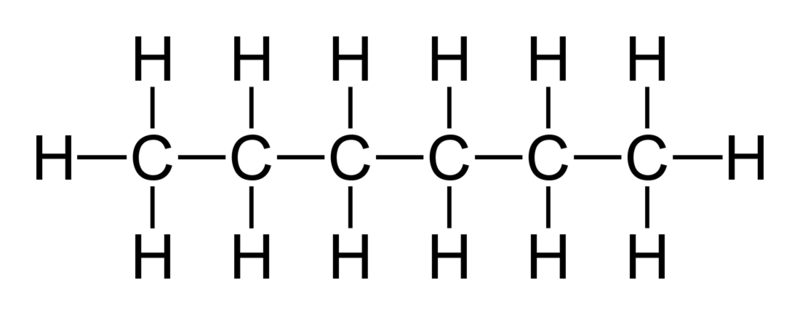 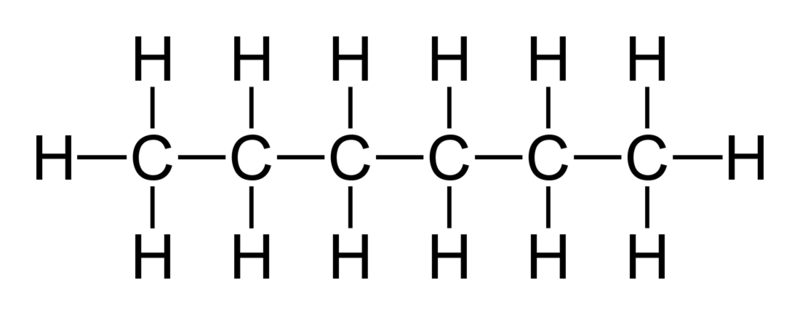 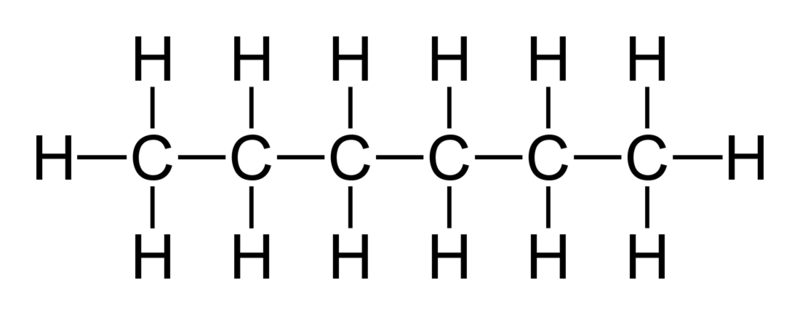 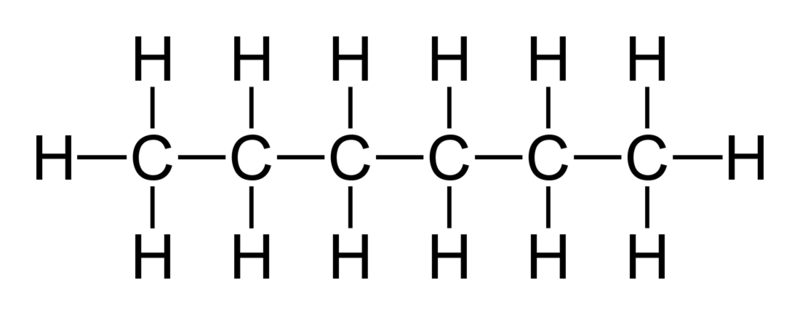 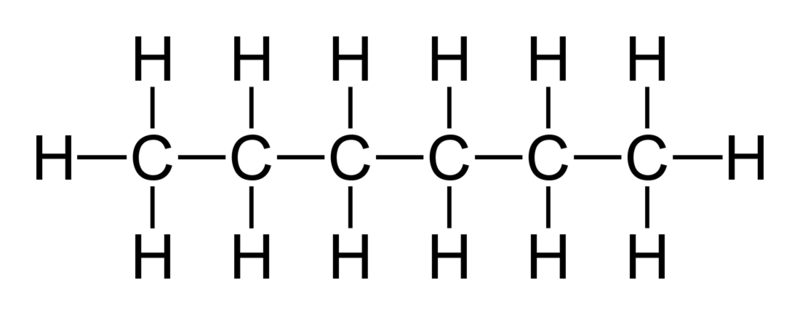 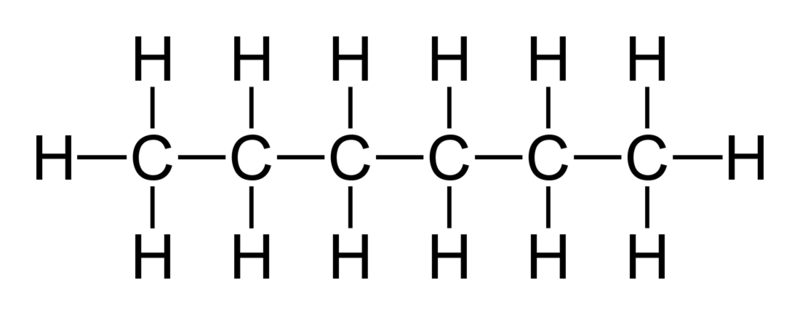 propeen
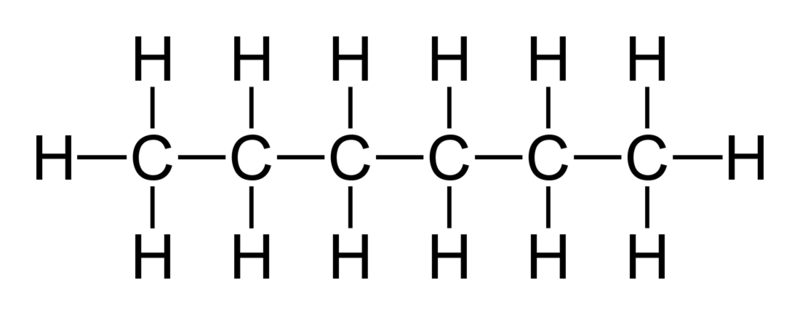 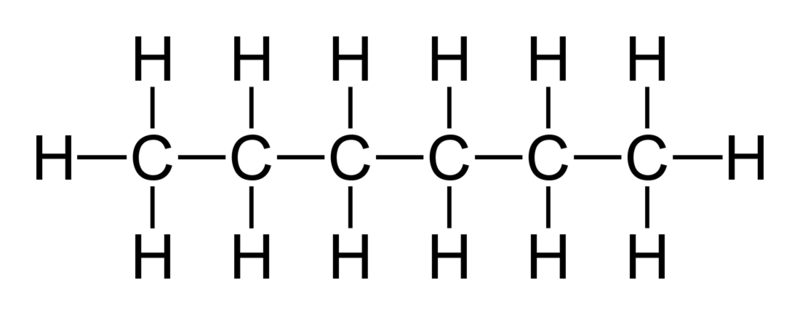 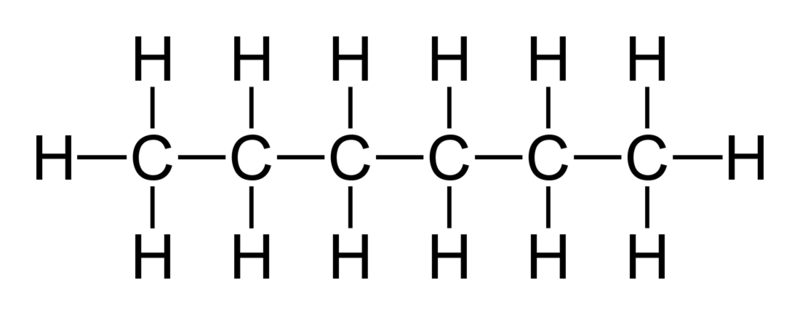 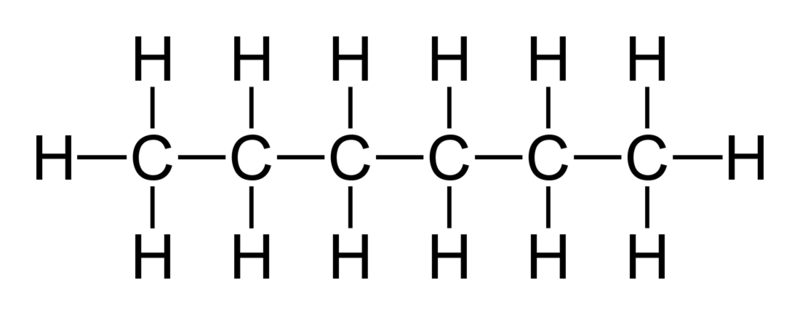 propeen
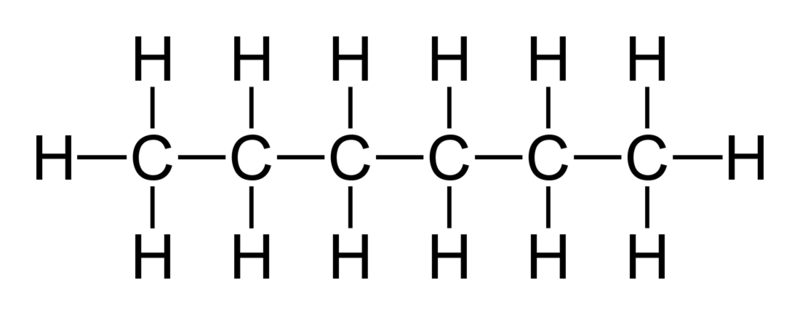 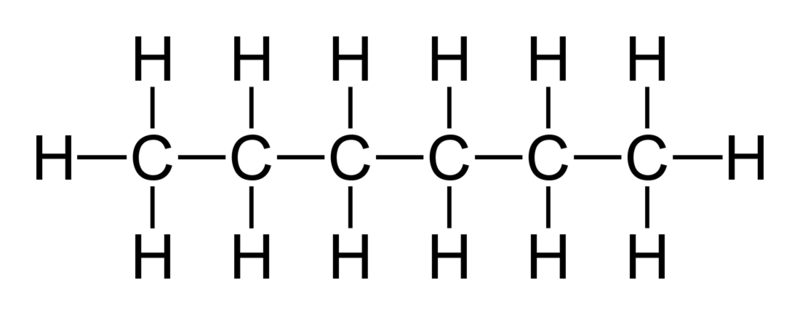 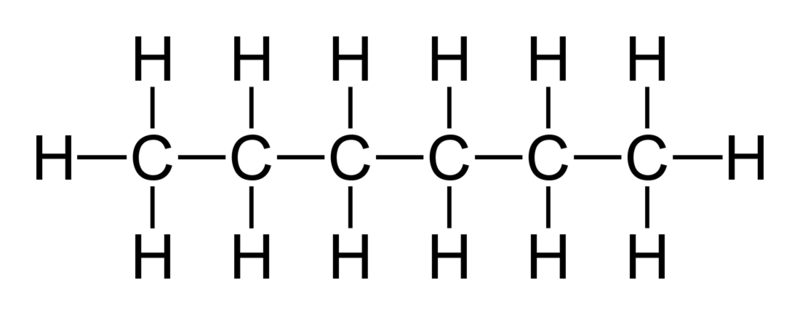 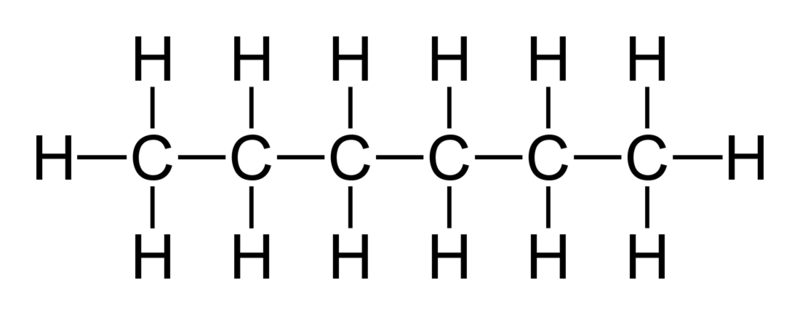 propeen                          propeen
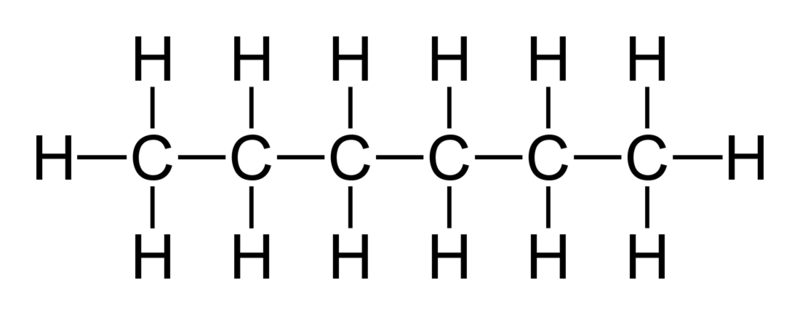 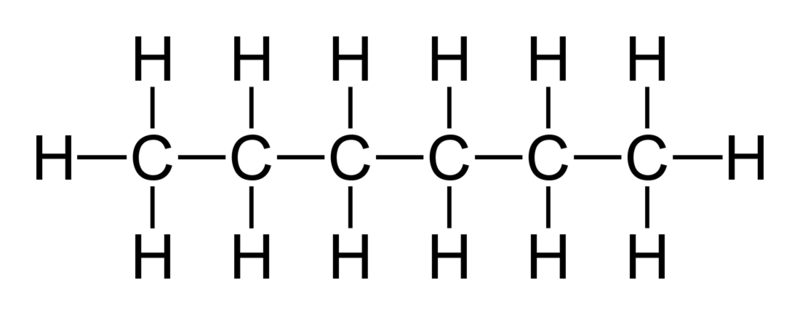 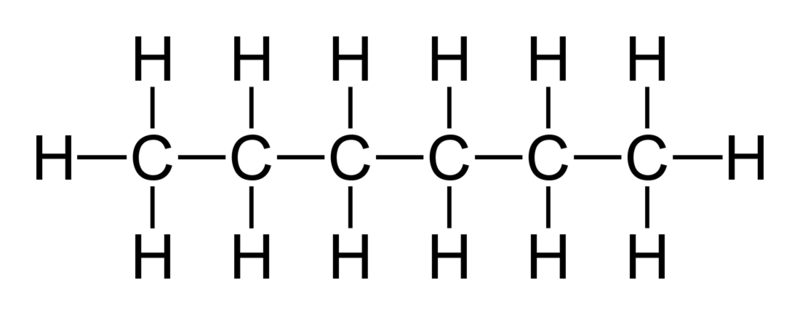 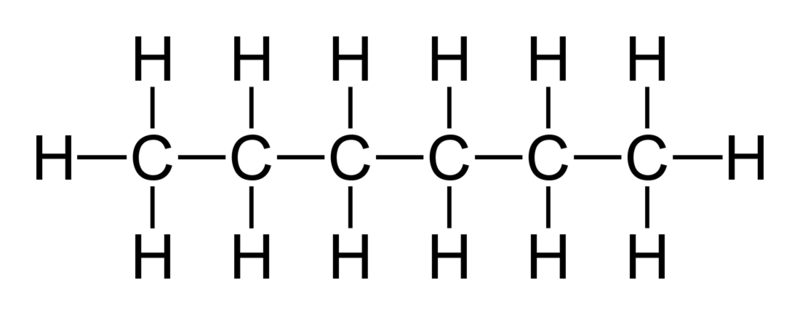 but-1-een
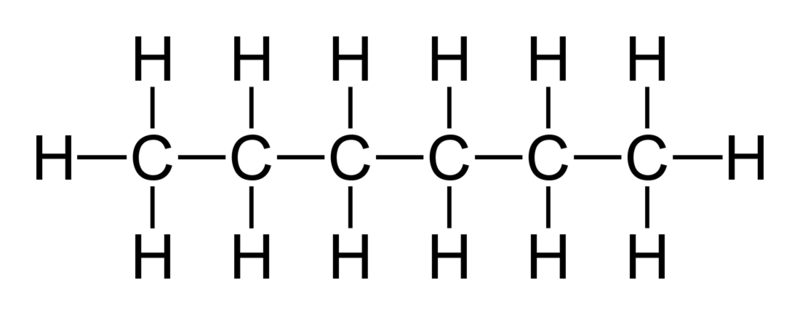 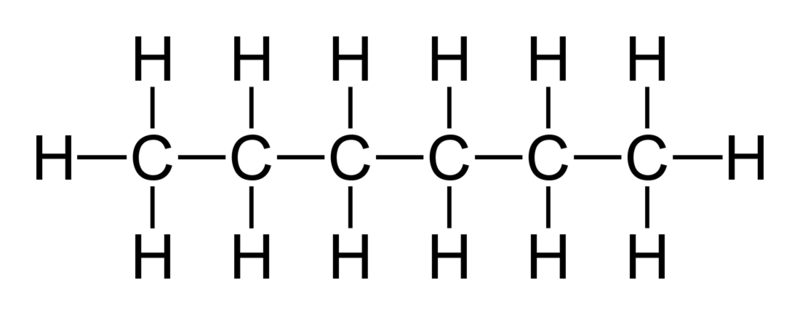 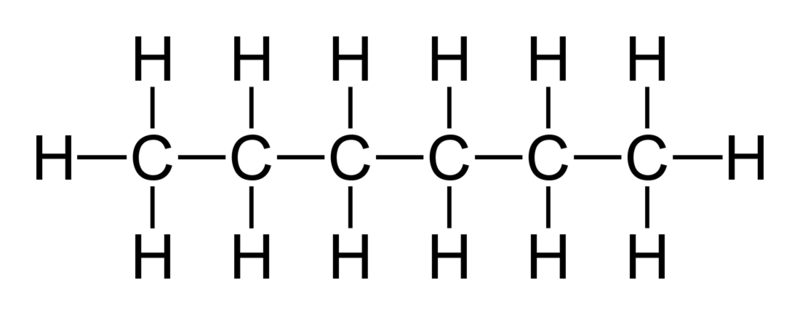 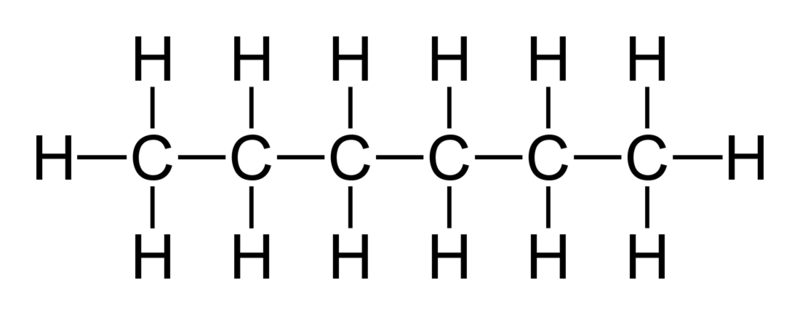 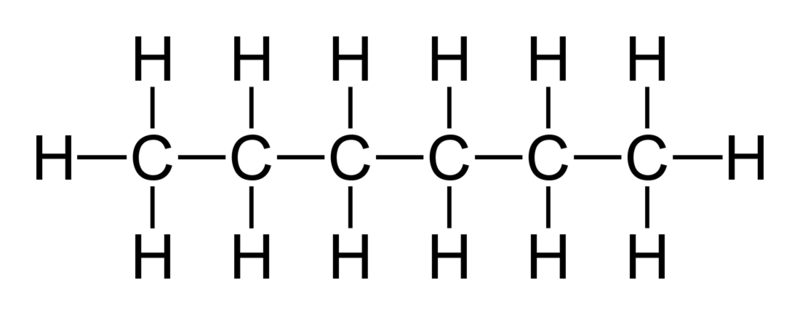 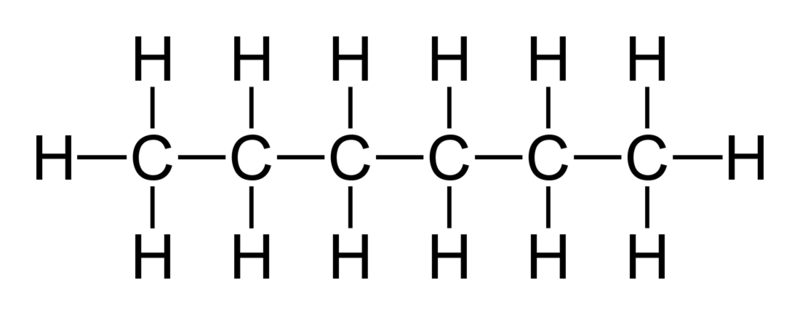 but-1-een                              but-2-een
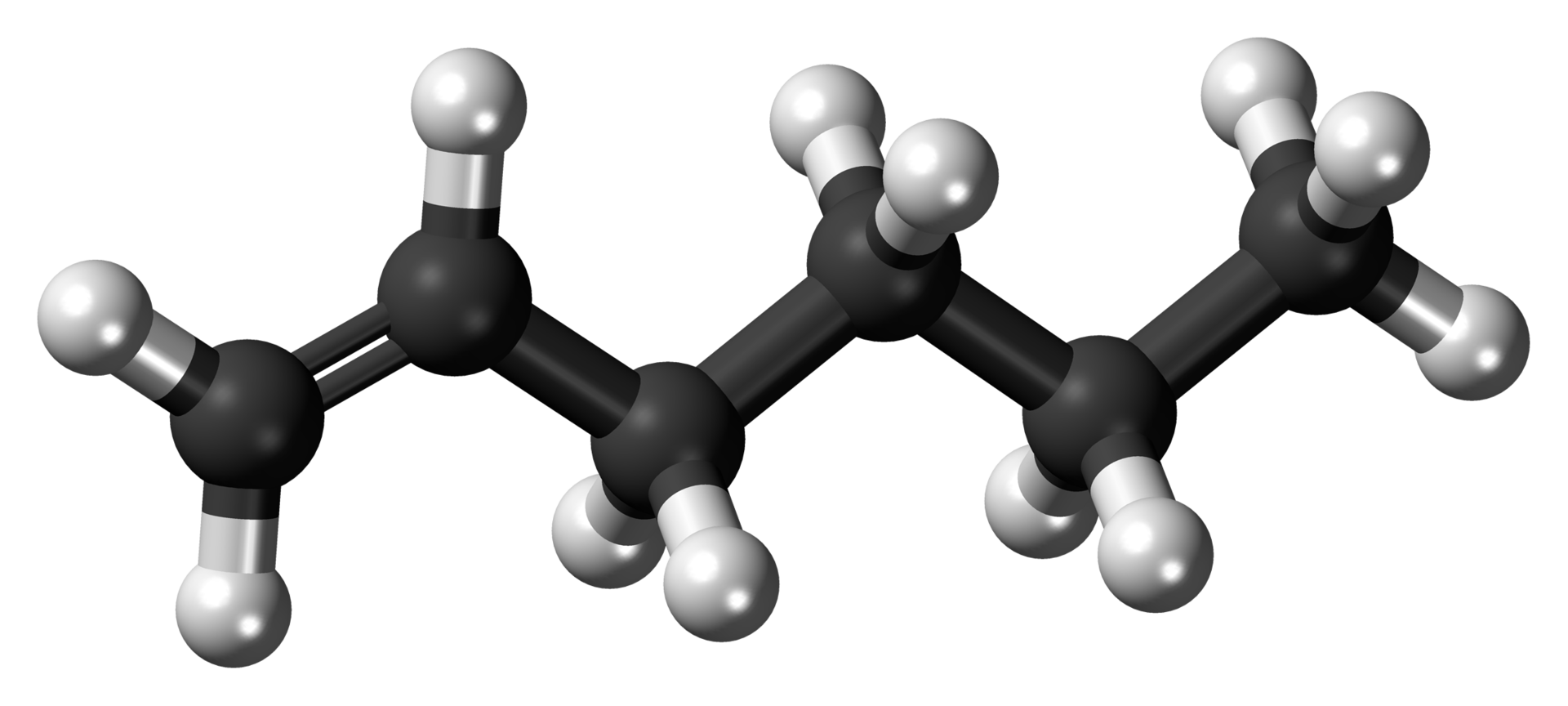 hex-1-een
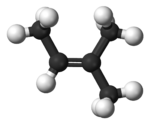 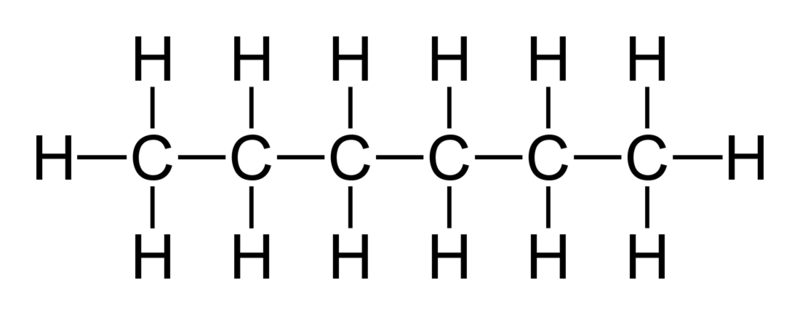 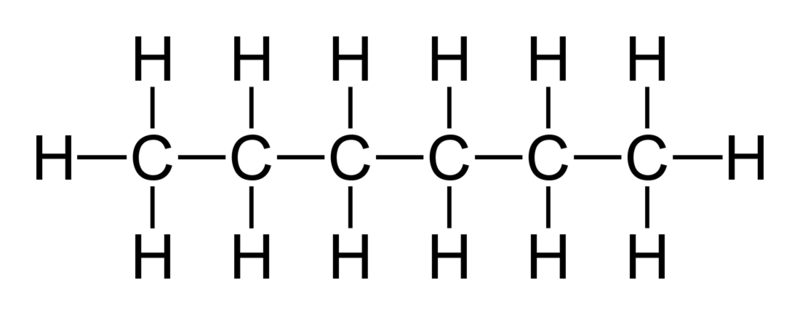 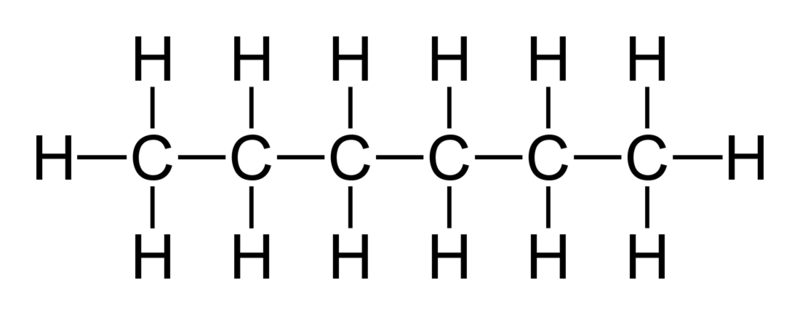 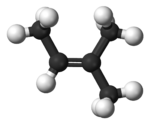 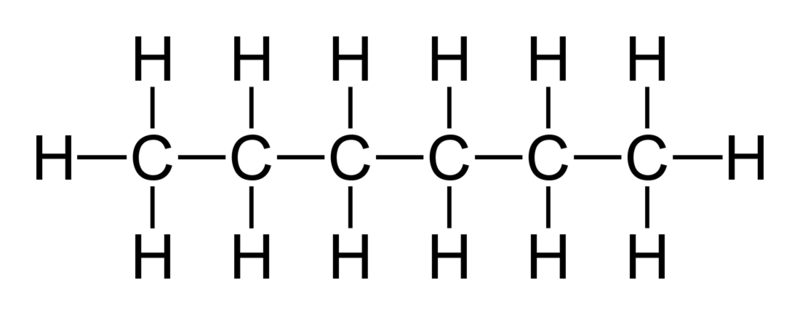 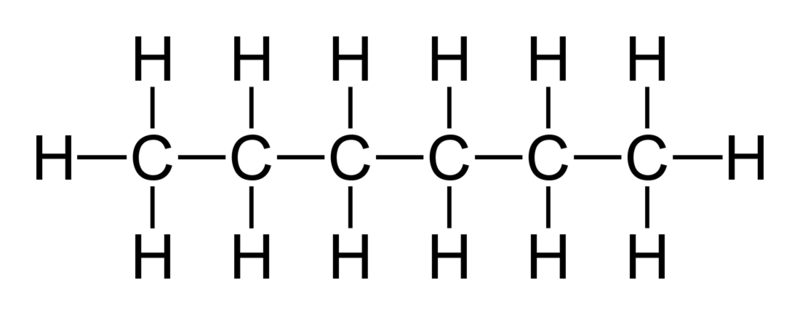 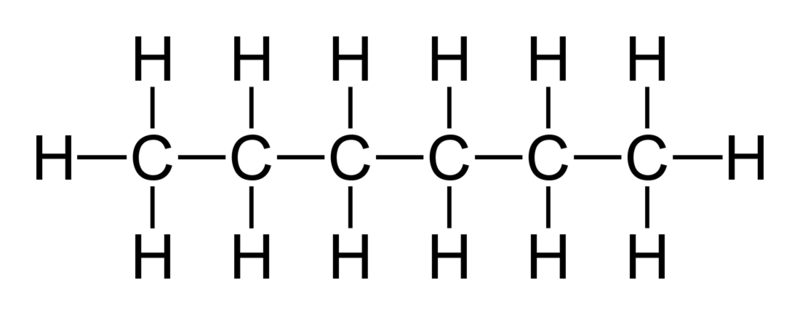 2-methylbut-2-een
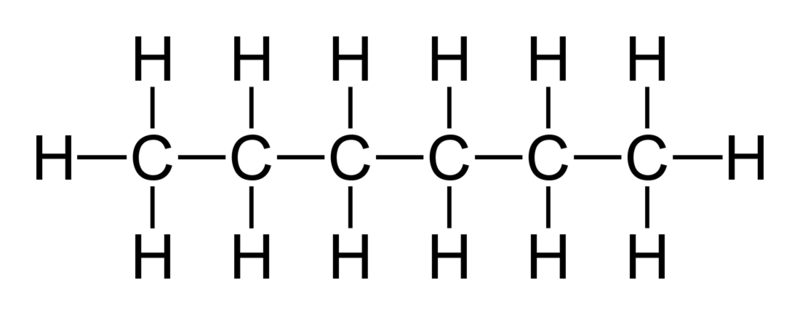 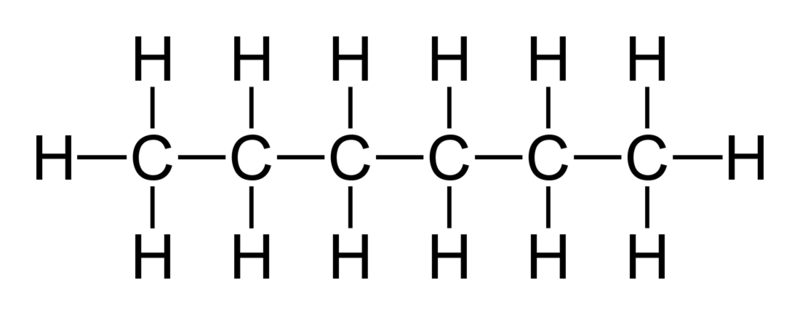 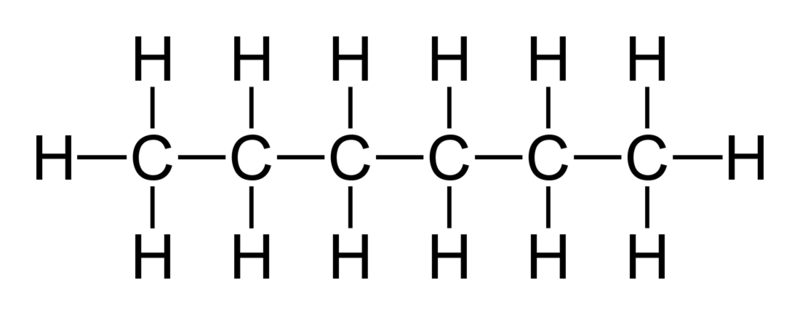 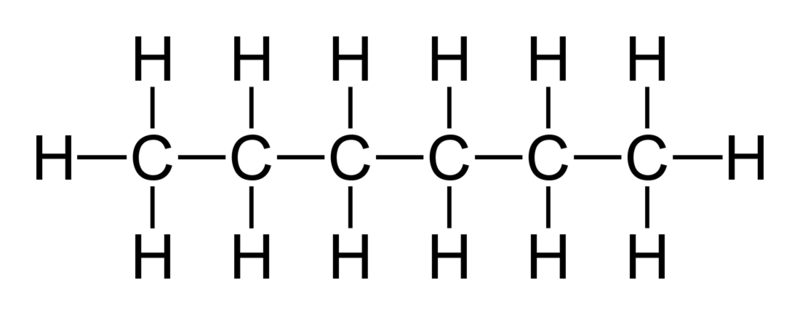 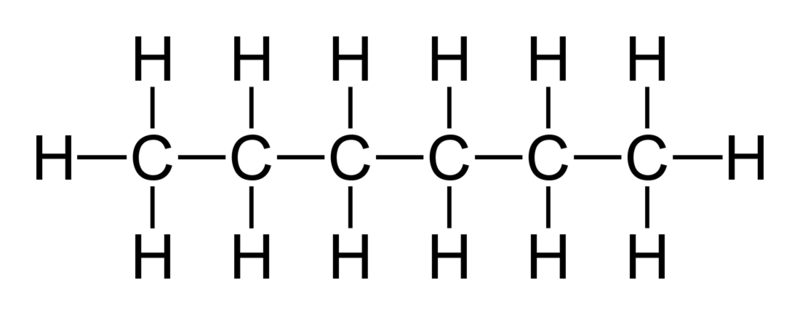 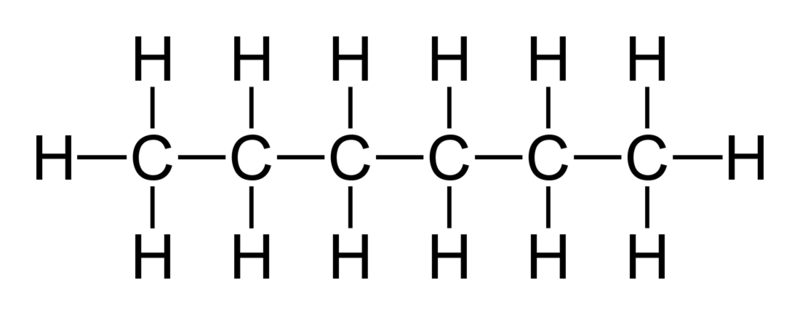 buta-1,3-dieen
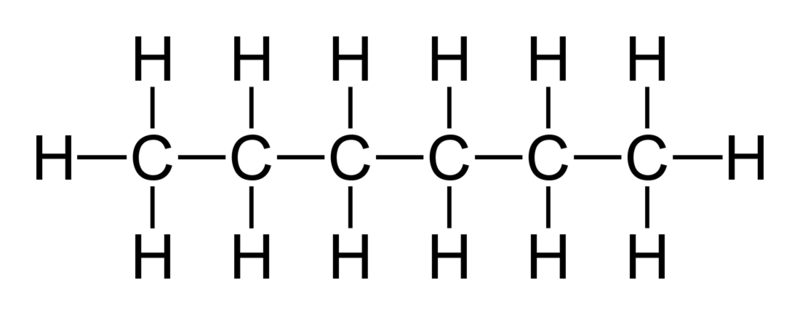 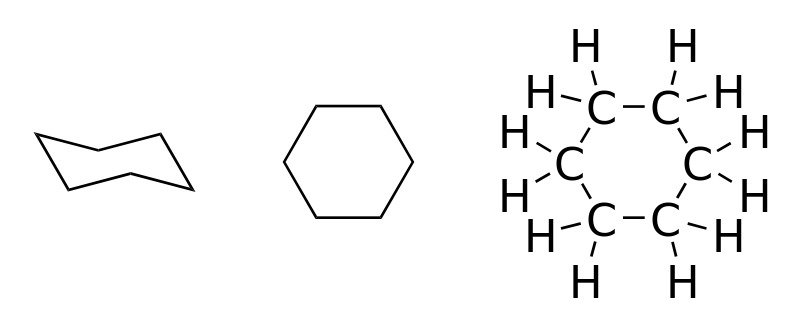 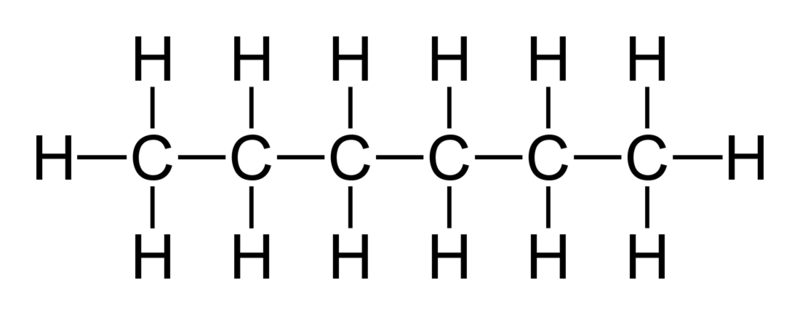 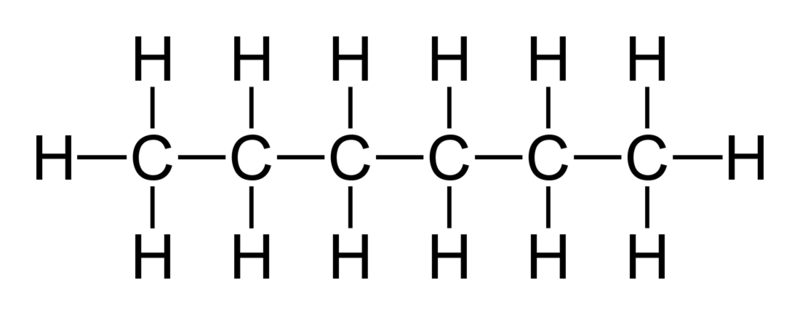 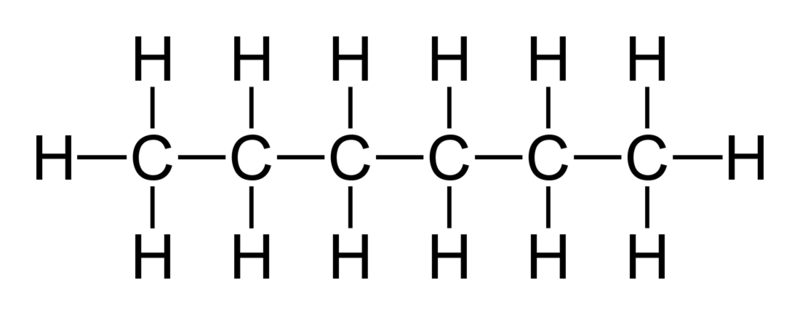 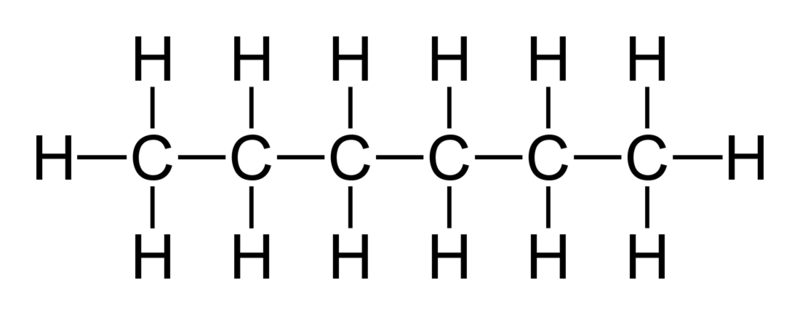 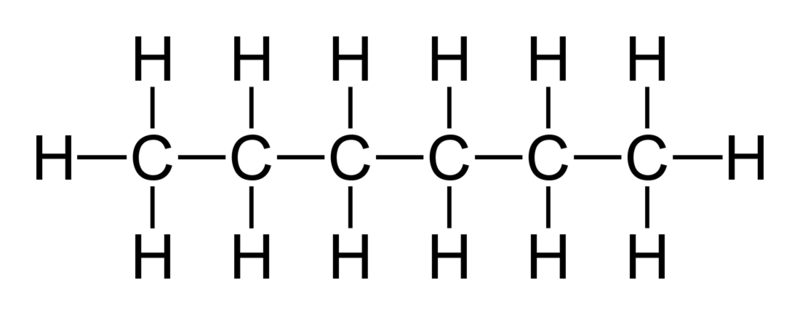 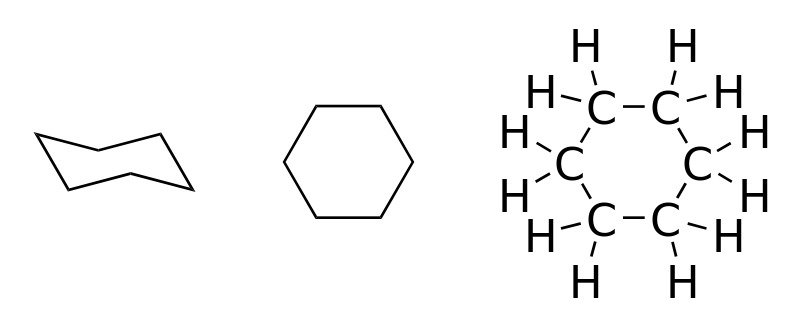 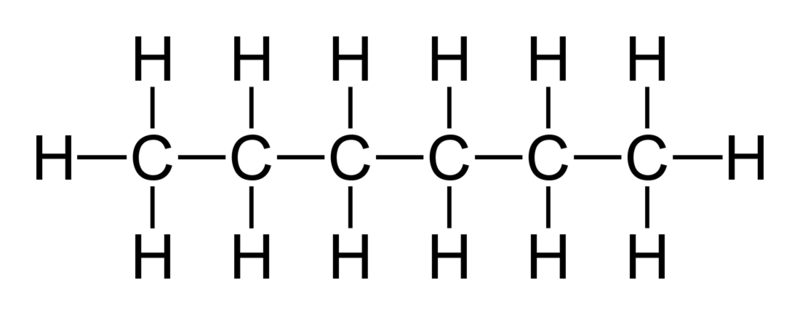 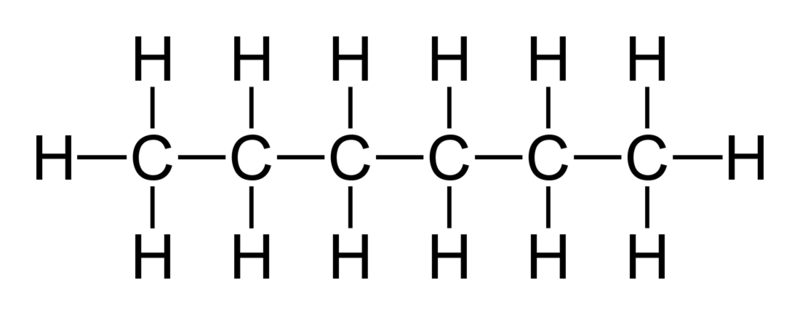 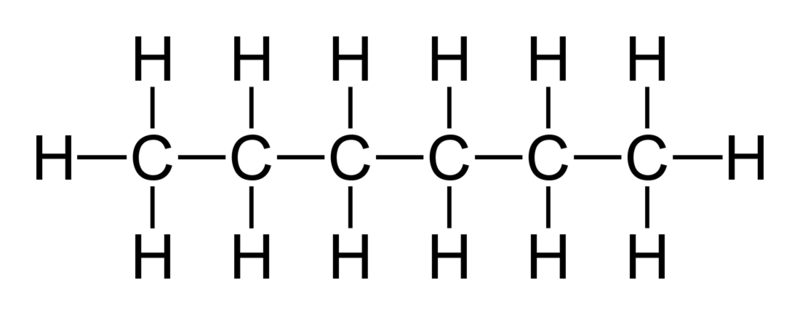 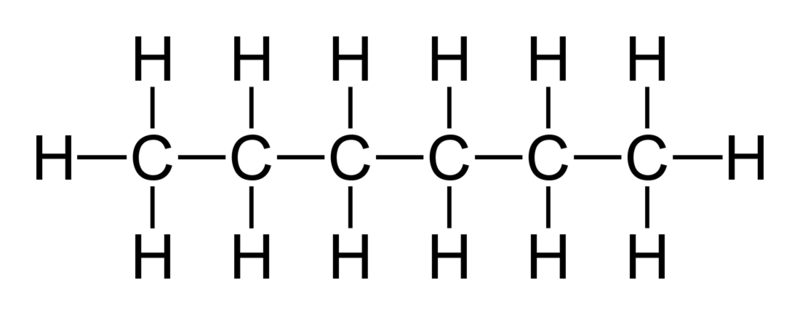 cyclohexa-1,3,5-triëen
alkynen
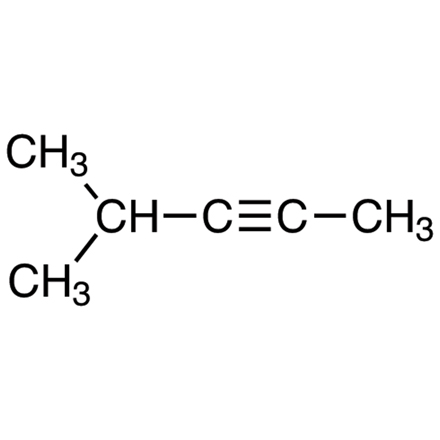 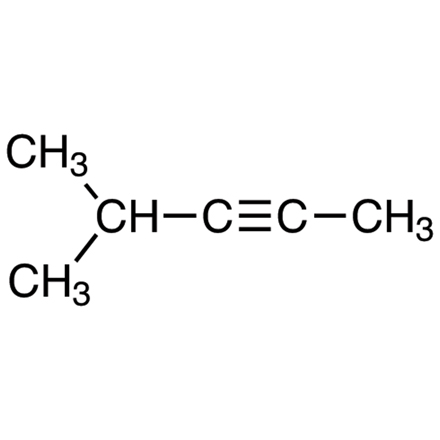 Begin met nummeren aan de kant waar je het eerst een karakteristieke groep tegenkomt.
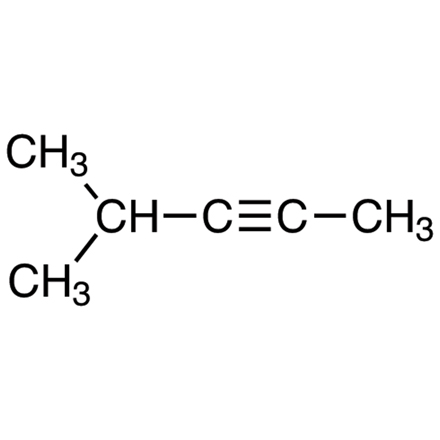 Begin met nummeren aan de kant waar je het eerst een karakteristieke groep tegenkomt.
4-methylpent-2-yn